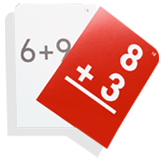 數學領域活化教學研習~有效教學在量主題之應用
數學檢測題型分析
與教學建議
－以一般題型為例
概念理解
程序執行
解題與思考
分析者：王麗娟
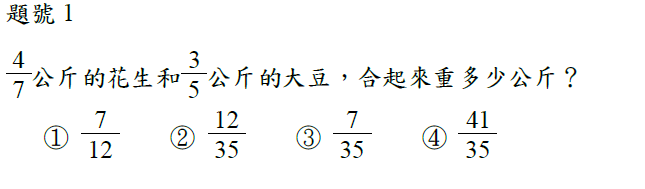 評量指標
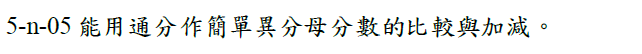 概念理解
程序執行
解題與思考
分析者：王麗娟鳳珠
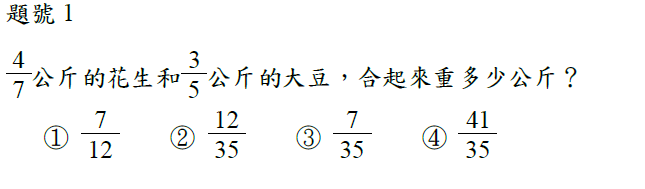 本題是評量學生異分母分數加法的計算能力。
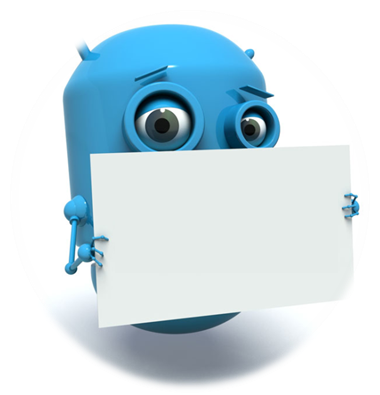 評量重點
概念理解
程序執行
解題與思考
分析者：王麗娟
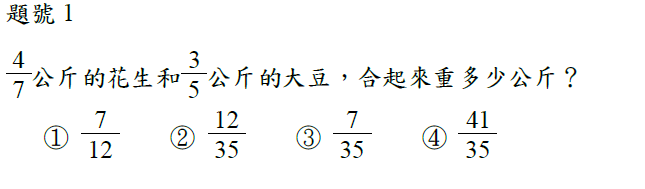 檢測結果
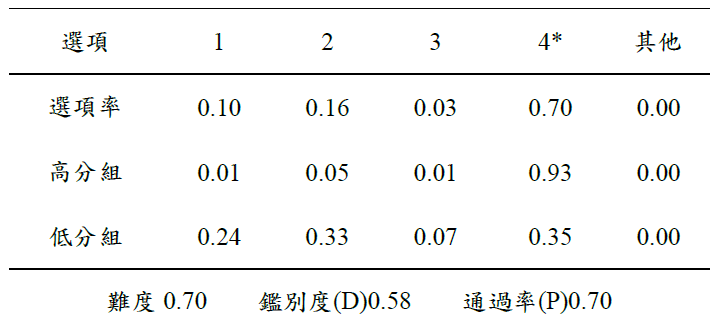 概念理解
程序執行
解題與思考
分析者：王麗娟
教學建議
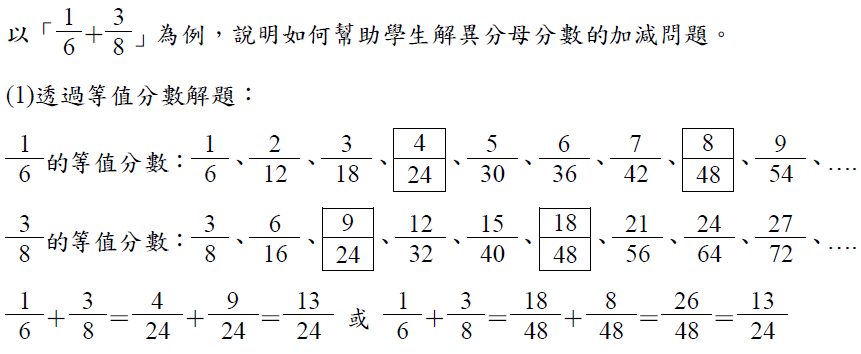 1
2
3
4
5
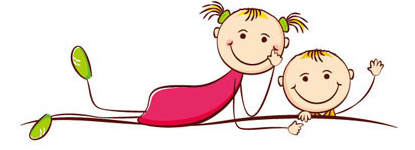 概念理解
程序執行
解題與思考
分析者：王麗娟
教學建議
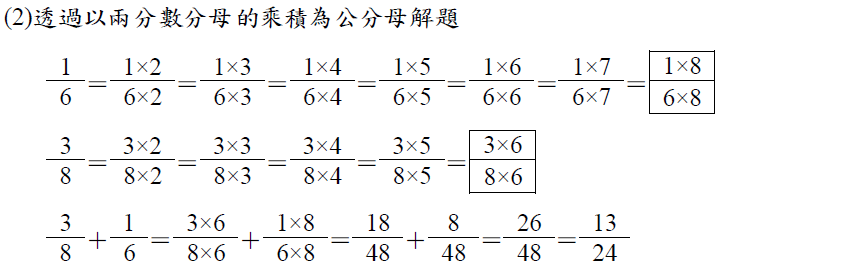 1
2
3
4
5
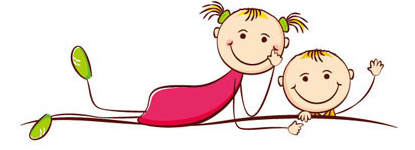 概念理解
程序執行
解題與思考
分析者：王麗娟
教學建議
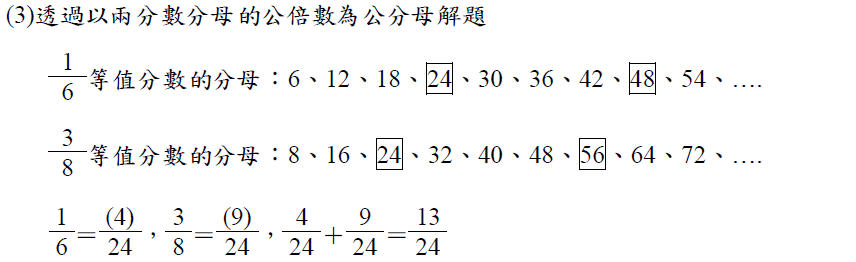 1
2
3
4
5
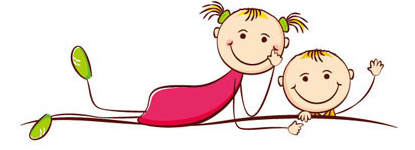 概念理解
程序執行
解題與思考
分析者：王麗娟
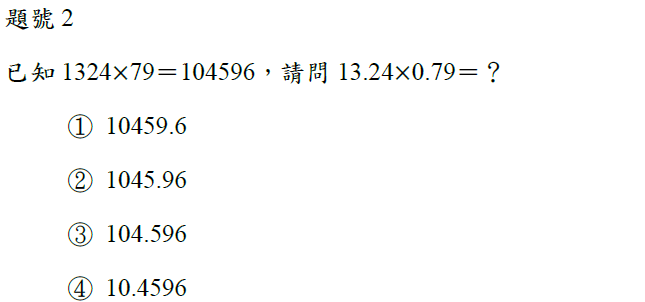 評量指標
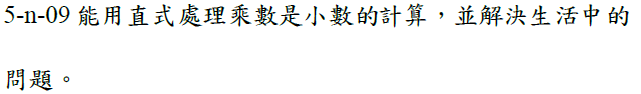 概念理解
程序執行
解題與思考
分析者：王麗娟鳳珠
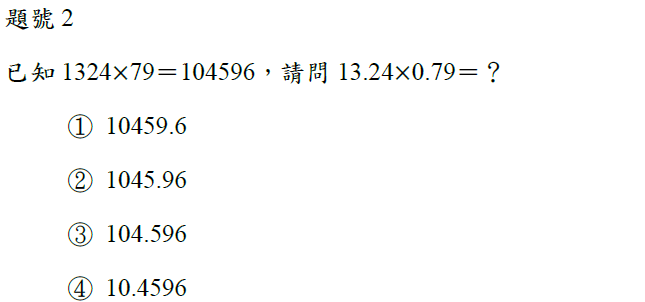 本題是評量學生利用小數乘法直式算則解題的能力。
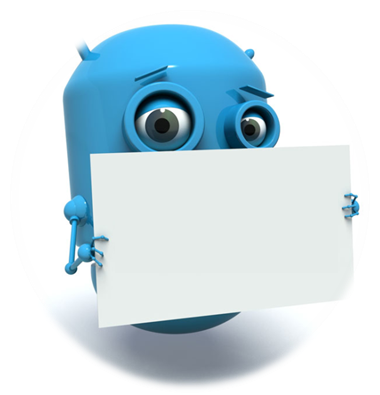 評量重點
概念理解
程序執行
解題與思考
分析者：王麗娟
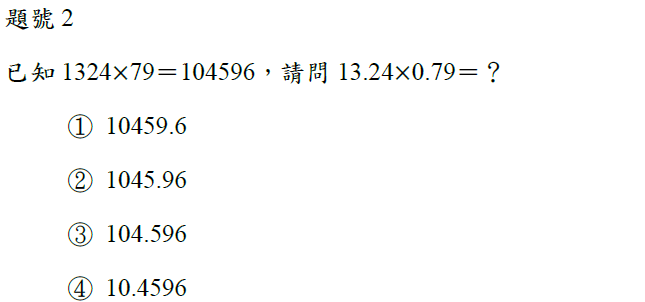 檢測結果
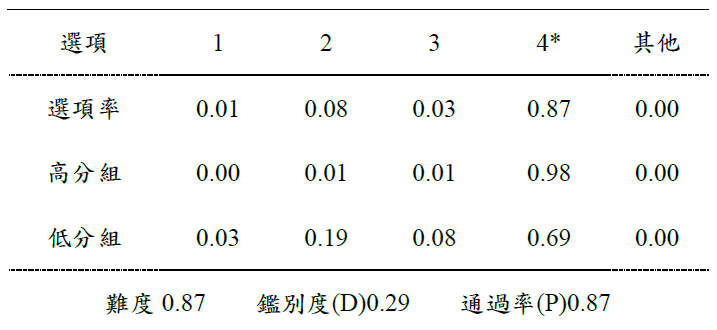 概念理解
程序執行
解題與思考
分析者：王麗娟
教學建議
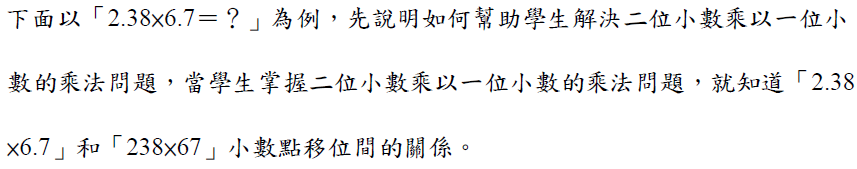 4
1
2
3
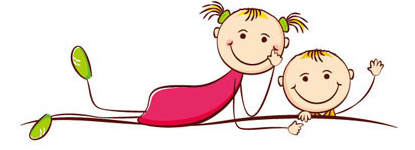 概念理解
程序執行
解題與思考
分析者：王麗娟
教學建議
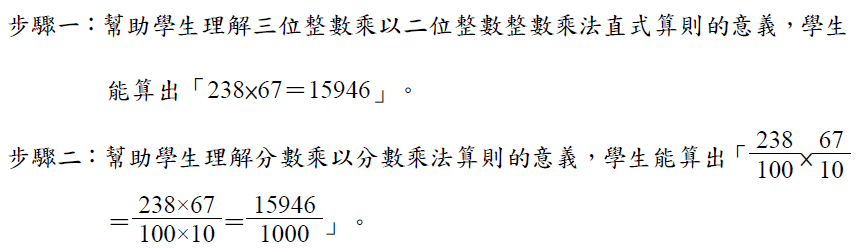 4
1
2
3
概念理解
程序執行
解題與思考
分析者：王麗娟
教學建議
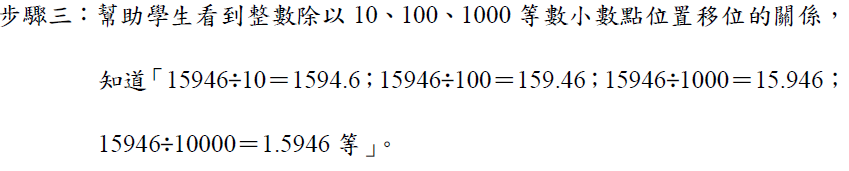 4
1
2
3
概念理解
程序執行
解題與思考
分析者：王麗娟
教學建議
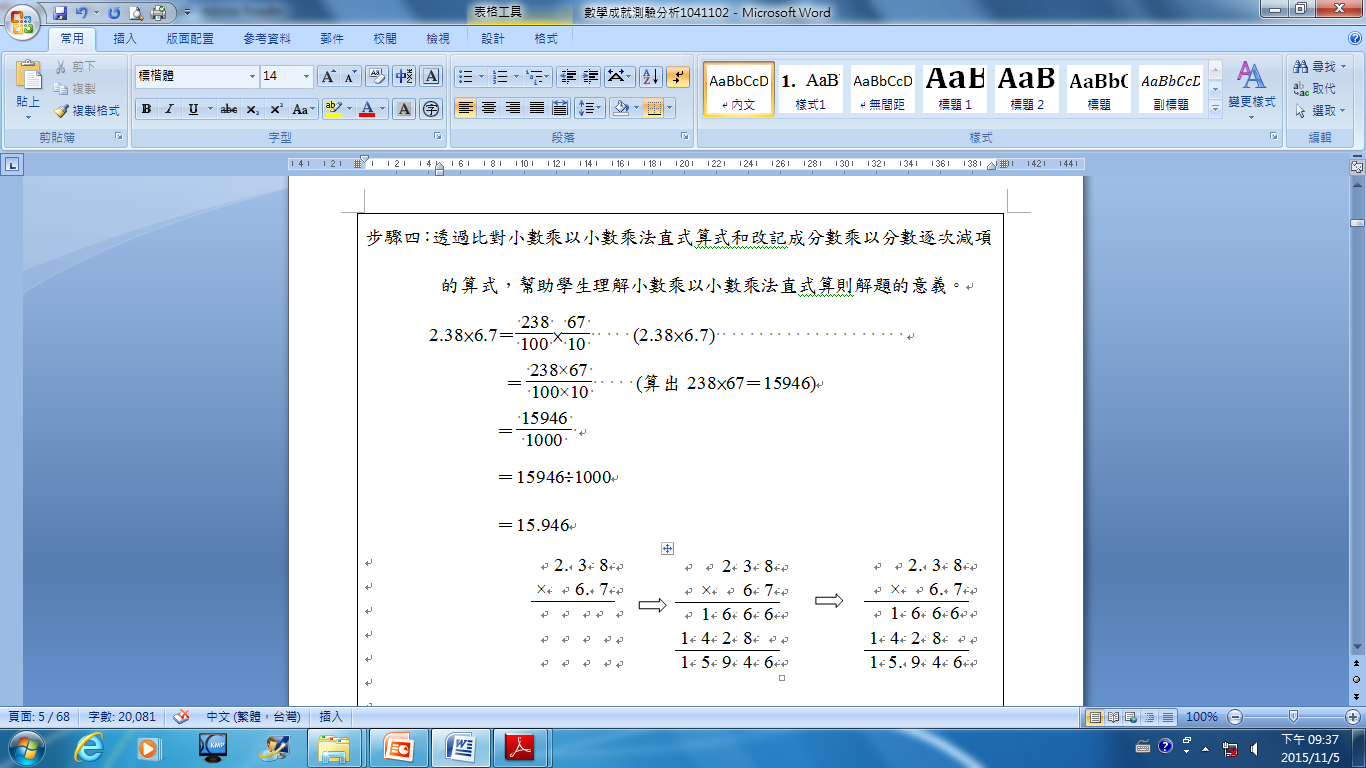 4
1
2
3
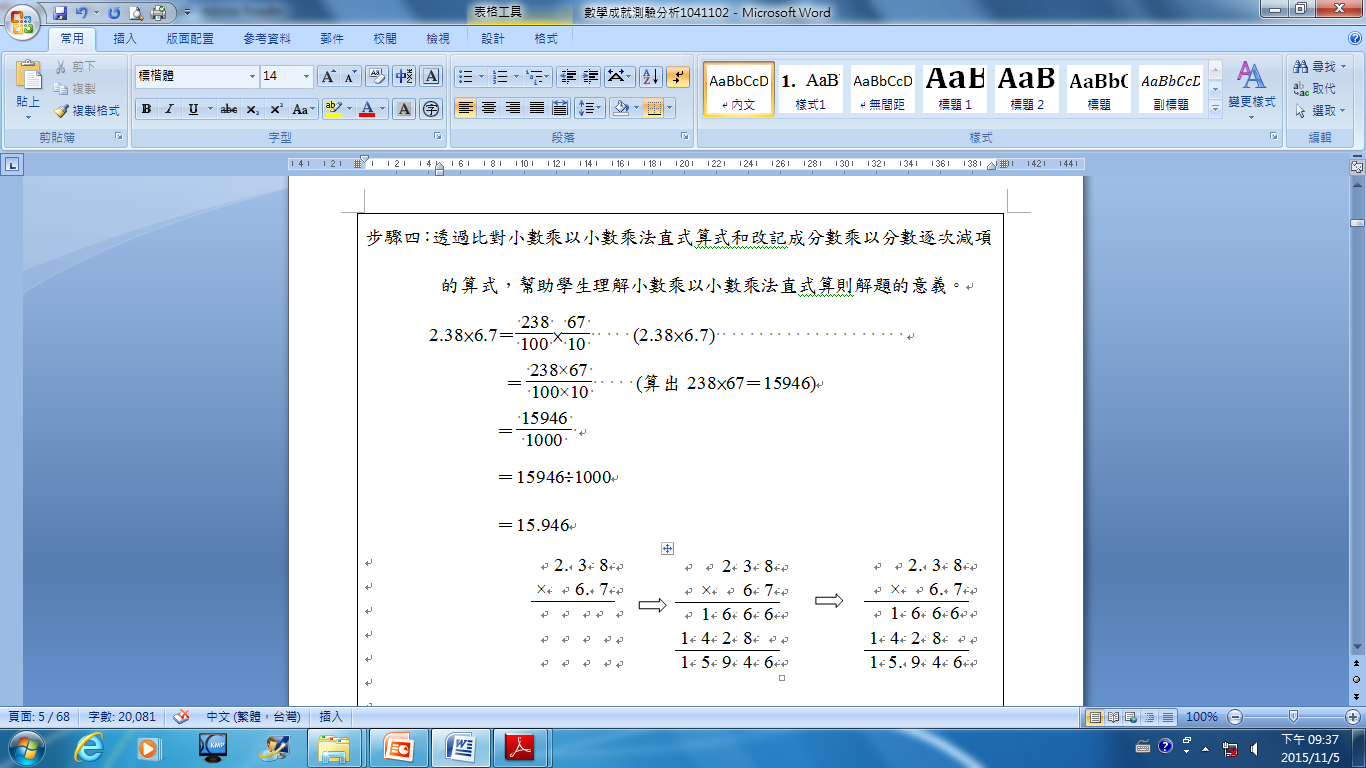 概念理解
程序執行
解題與思考
分析者：王麗娟
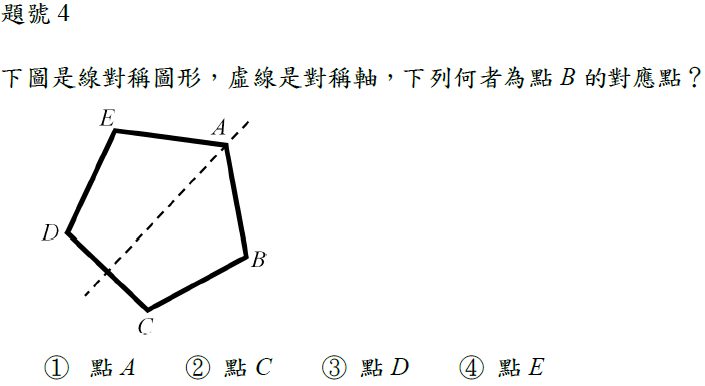 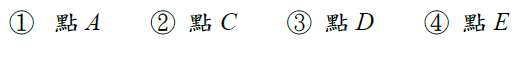 評量指標
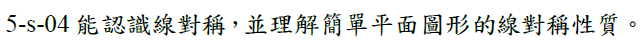 概念理解
程序執行
解題與思考
分析者：王麗娟鳳珠
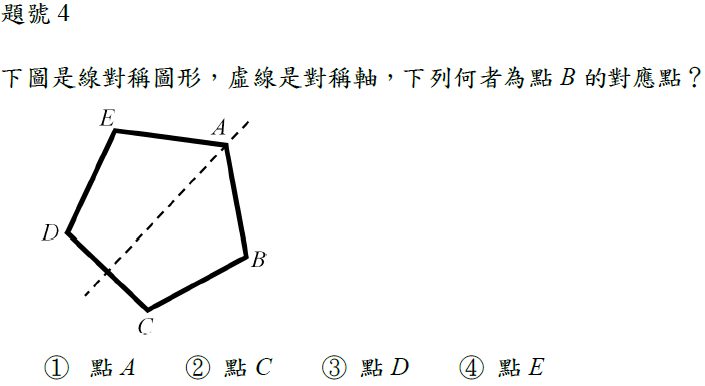 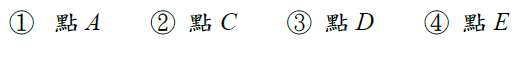 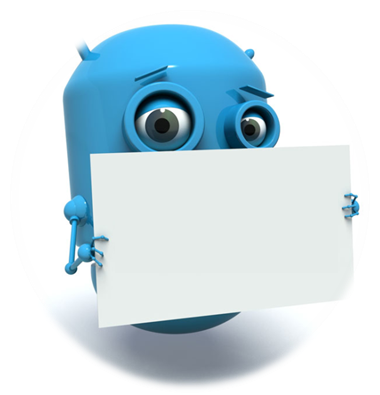 本題是評量學生是否掌握掌握對稱圖形的意義。
評量重點
概念理解
程序執行
解題與思考
分析者：王麗娟
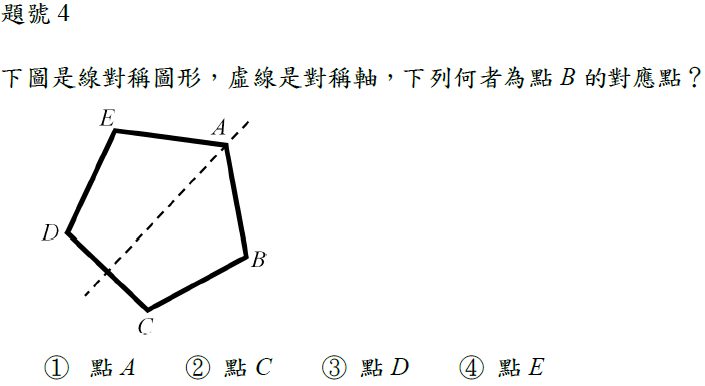 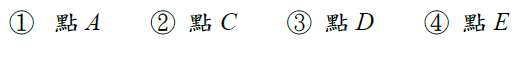 檢測結果
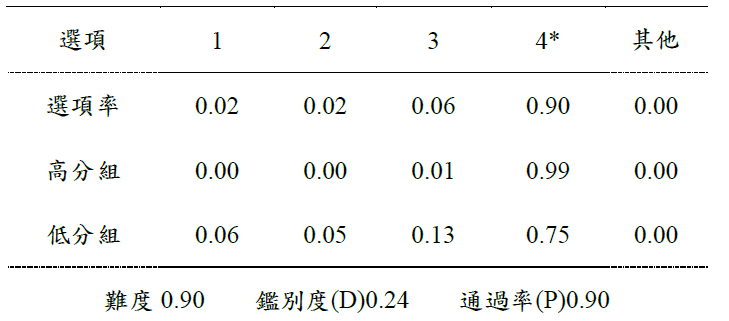 概念理解
程序執行
解題與思考
分析者：王麗娟
教學建議
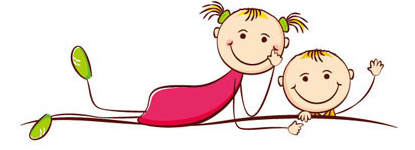 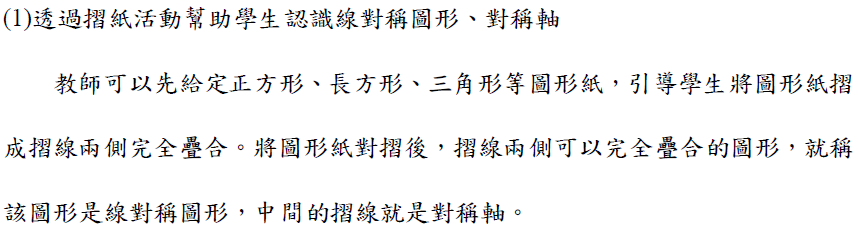 1
2
3
4
5
概念理解
程序執行
解題與思考
分析者：王麗娟
教學建議
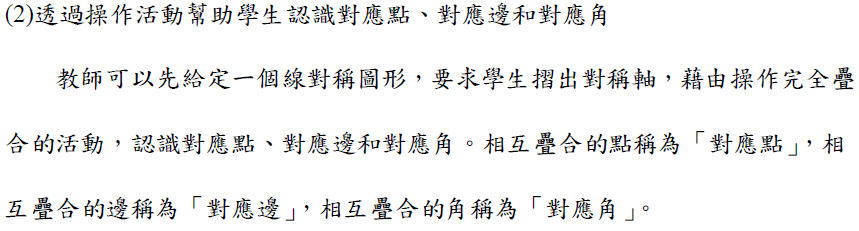 1
2
3
4
5
概念理解
程序執行
解題與思考
分析者：王麗娟
教學建議
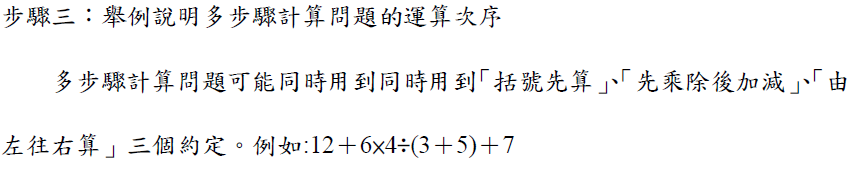 1
2
3
4
5
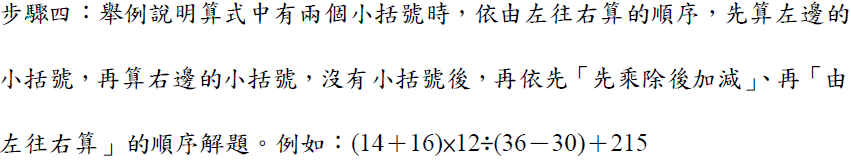 概念理解
程序執行
解題與思考
分析者：王麗娟
教學建議
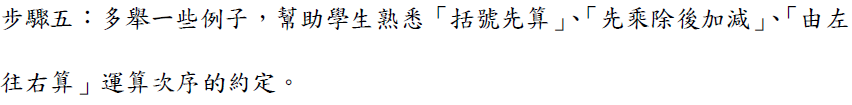 5
1
2
3
4
概念理解
程序執行
解題與思考
分析者：王麗娟
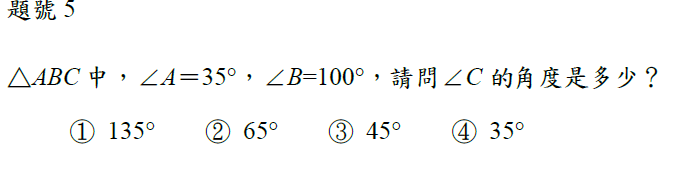 評量指標
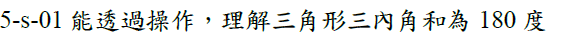 概念理解
程序執行
解題與思考
分析者：王麗娟鳳珠
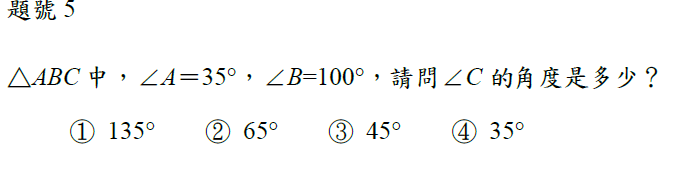 本題是評量學生是否掌握三角形內角和是180度的能力。
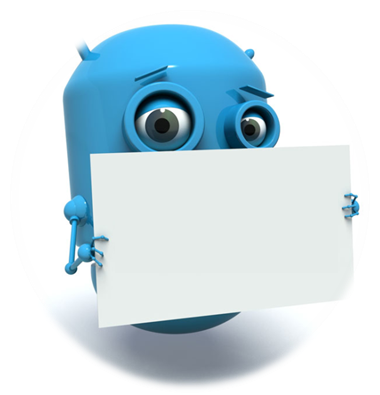 評量重點
概念理解
程序執行
解題與思考
分析者：王麗娟
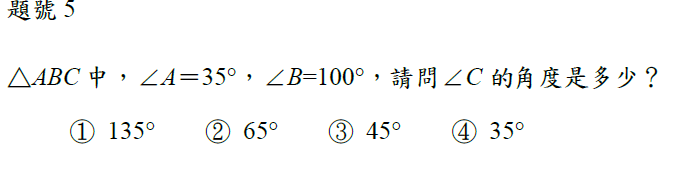 檢測結果
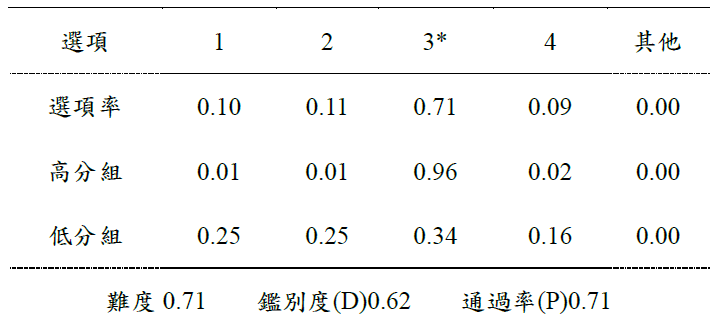 概念理解
程序執行
解題與思考
分析者：王麗娟
教學建議
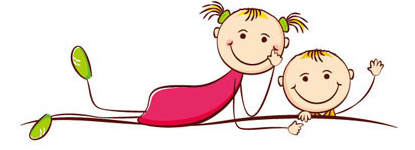 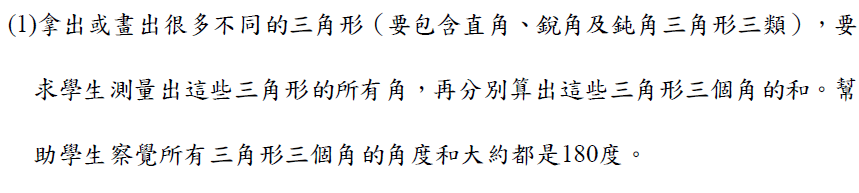 1
2
3
4
5
概念理解
程序執行
解題與思考
分析者：王麗娟
教學建議
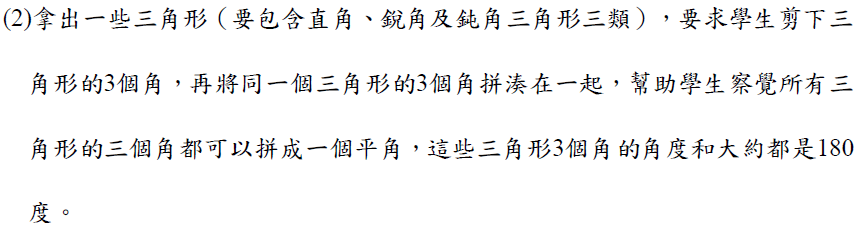 1
2
3
4
5
概念理解
程序執行
解題與思考
分析者：王麗娟
教學建議
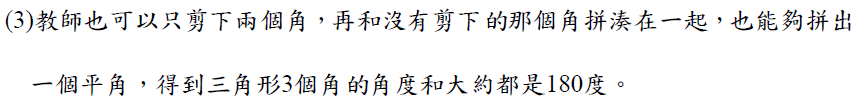 1
2
3
4
5
概念理解
程序執行
解題與思考
分析者：王麗娟
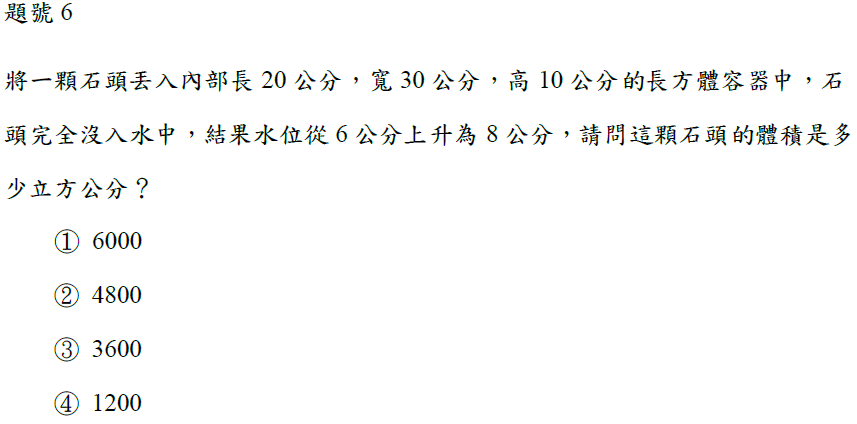 評量指標
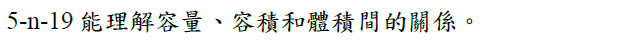 概念理解
程序執行
解題與思考
分析者：王麗娟鳳珠
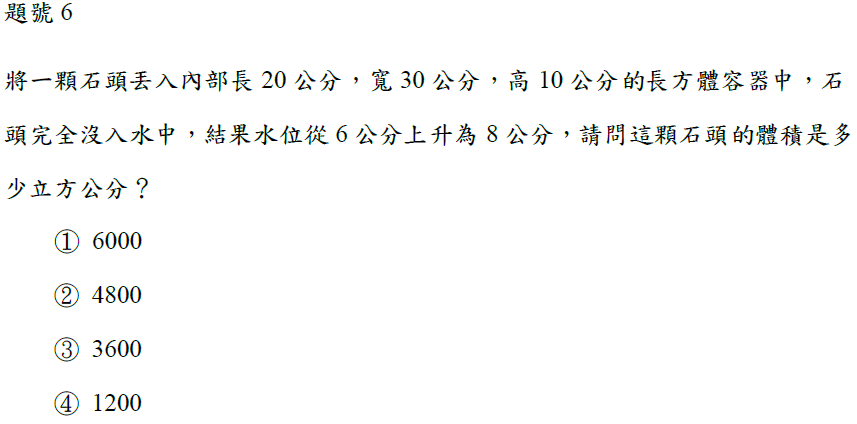 本題評量學生是否是否能算出注入水的體積。
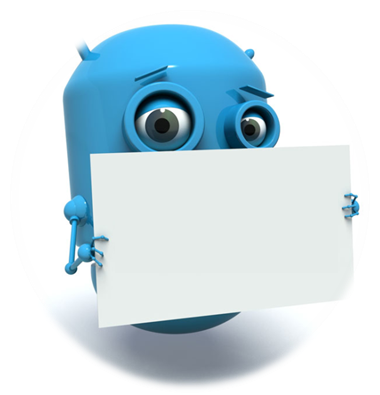 評量重點
概念理解
程序執行
解題與思考
分析者：王麗娟
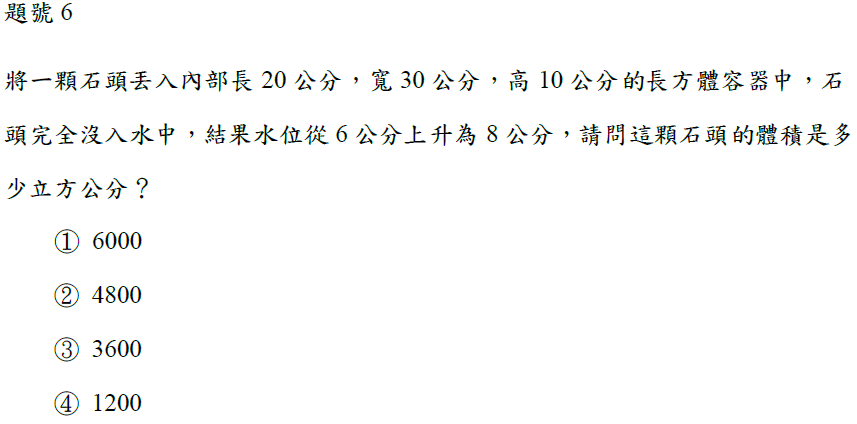 檢測結果
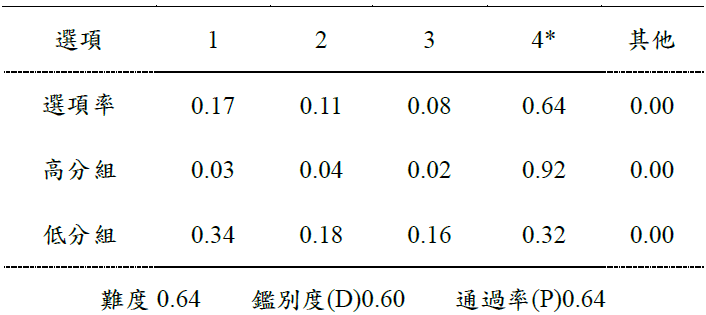 概念理解
程序執行
解題與思考
分析者：王麗娟
教學建議
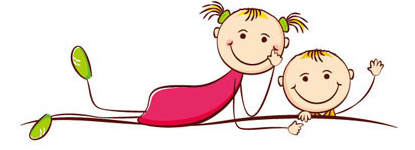 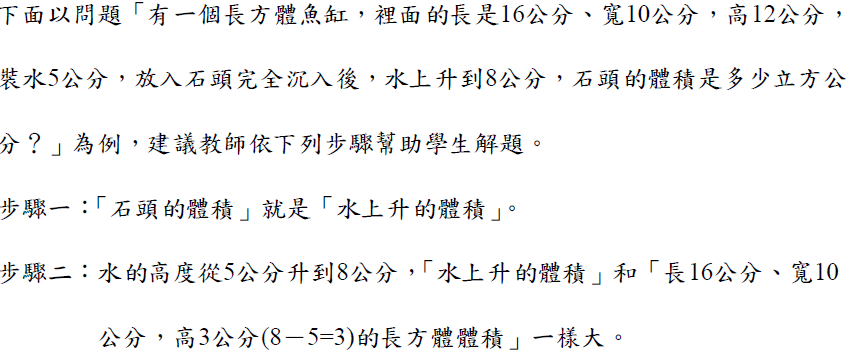 2
1
概念理解
程序執行
解題與思考
分析者：王麗娟
教學建議
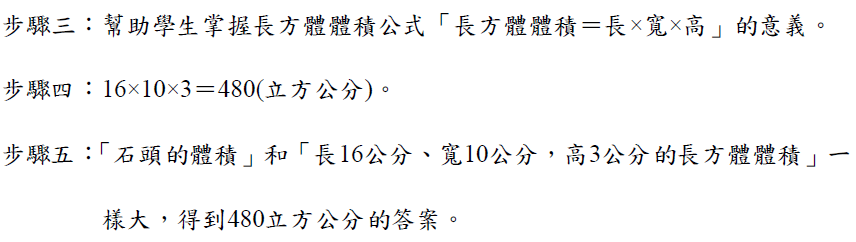 2
1
概念理解
程序執行
解題與思考
分析者：何鳳珠
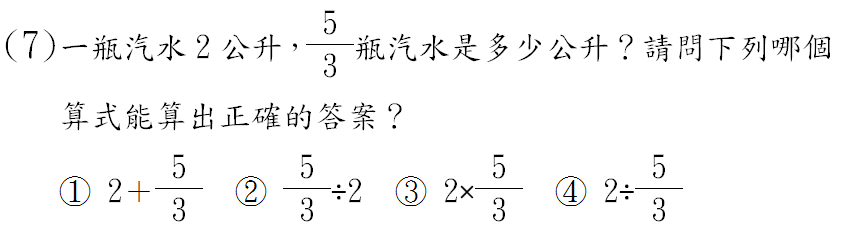 評量指標
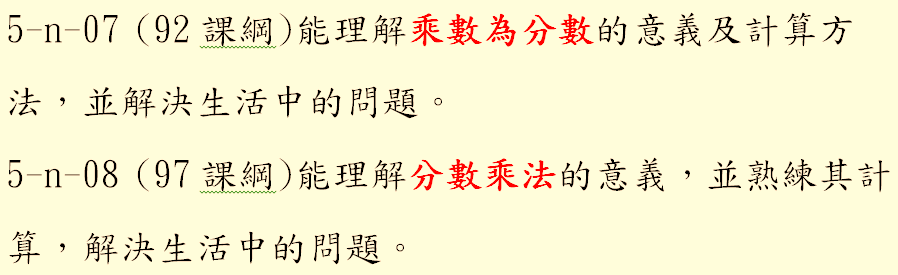 概念理解
程序執行
解題與思考
分析者：何鳳珠
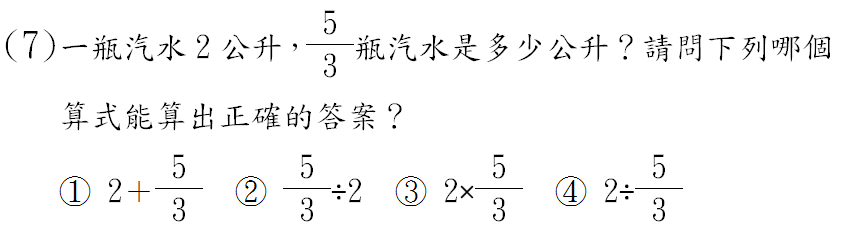 本題在評量學生對分數乘法意義的理解
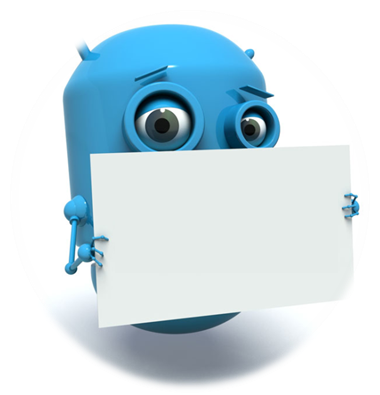 評量重點
概念理解
程序執行
解題與思考
分析者：何鳳珠
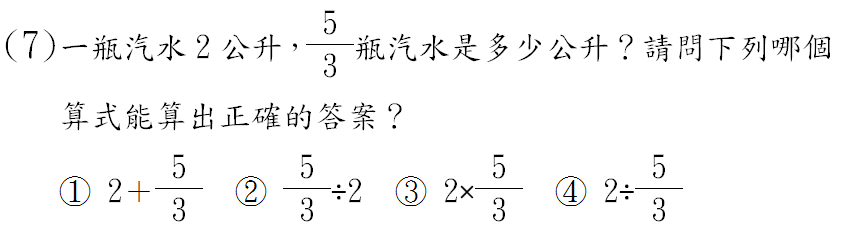 檢測結果
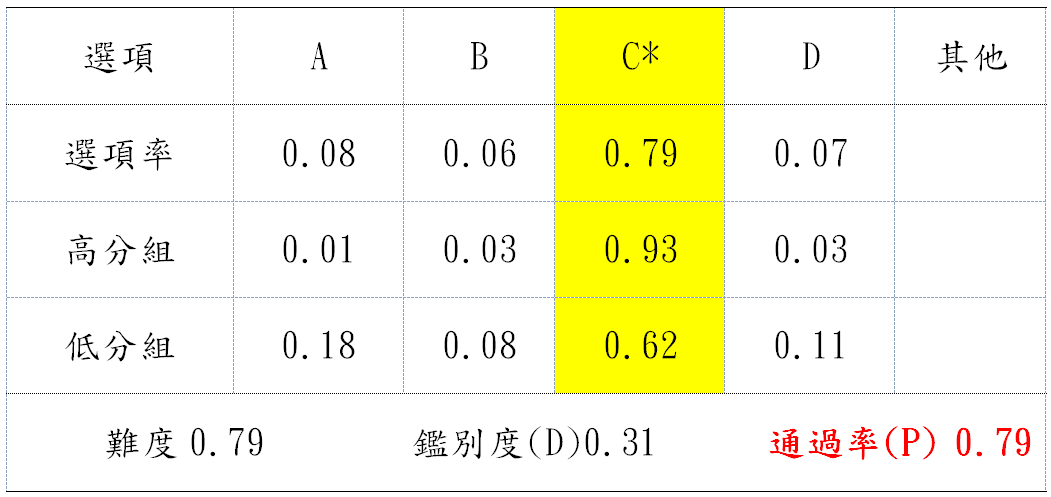 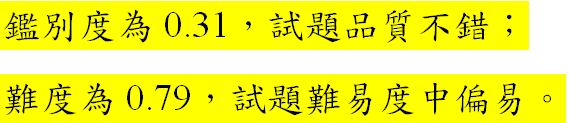 概念理解
程序執行
解題與思考
分析者：何鳳珠
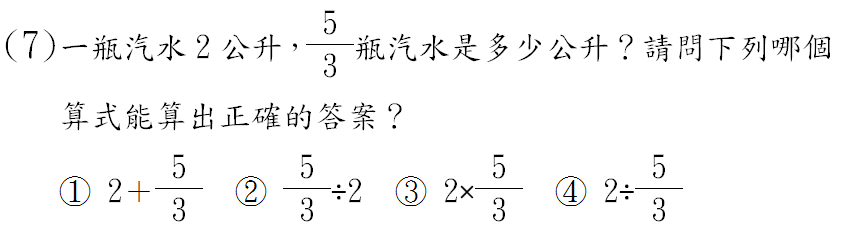 檢測結果
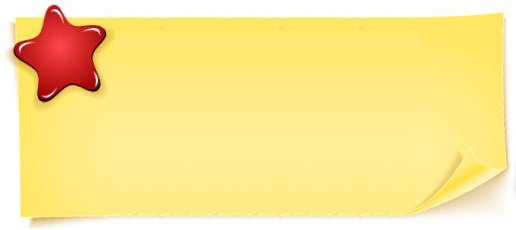 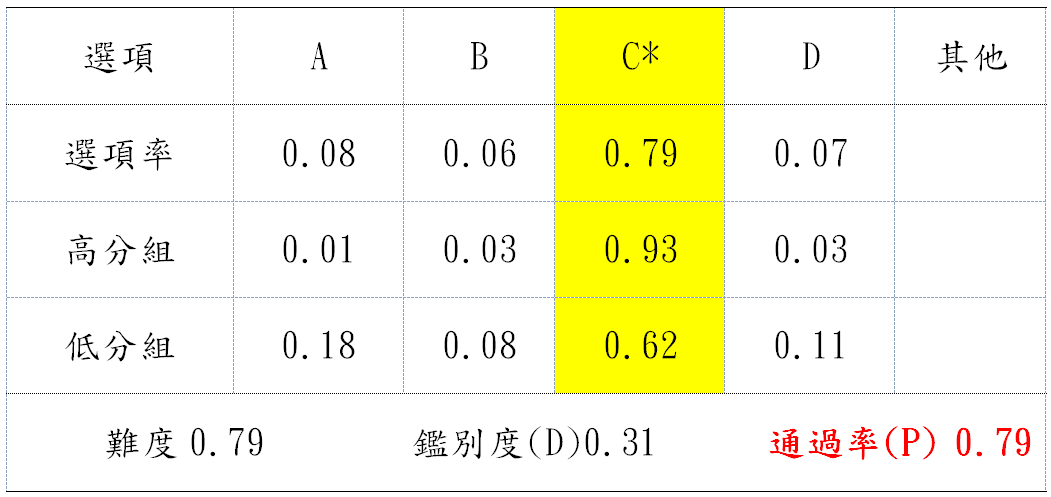 概念理解
程序執行
解題與思考
分析者：何鳳珠
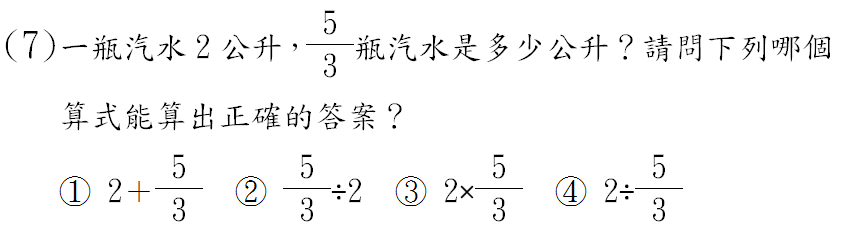 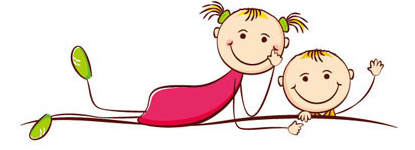 教學建議
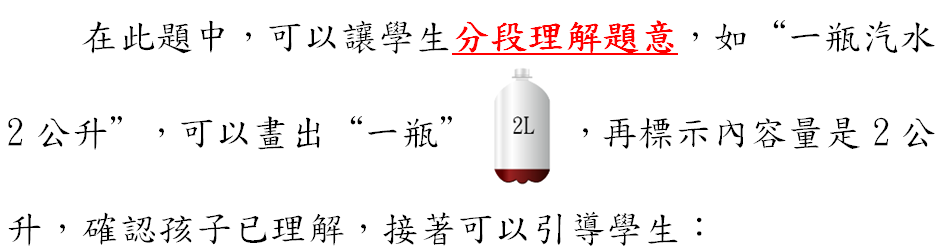 概念理解
程序執行
解題與思考
分析者：何鳳珠
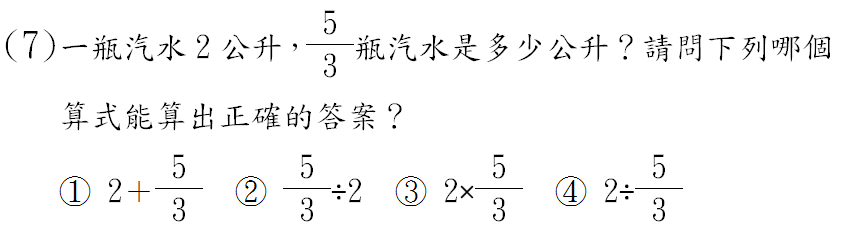 教學建議
1
2
3
4
5
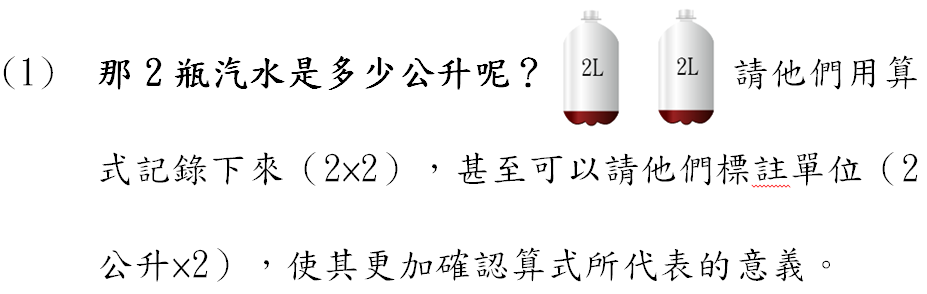 概念理解
程序執行
解題與思考
分析者：何鳳珠
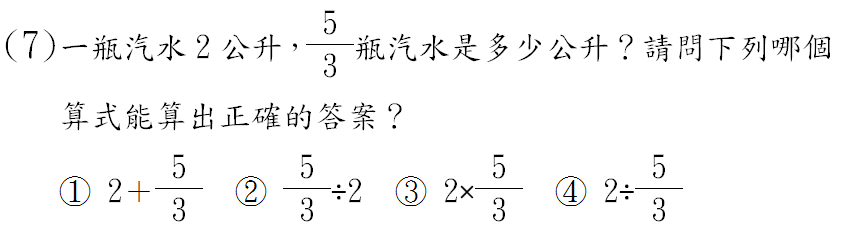 教學建議
1
2
3
4
5
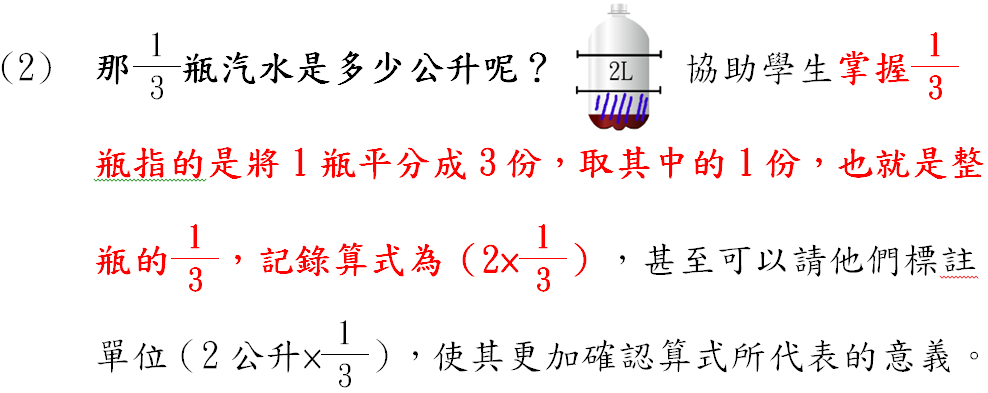 概念理解
程序執行
解題與思考
分析者：何鳳珠
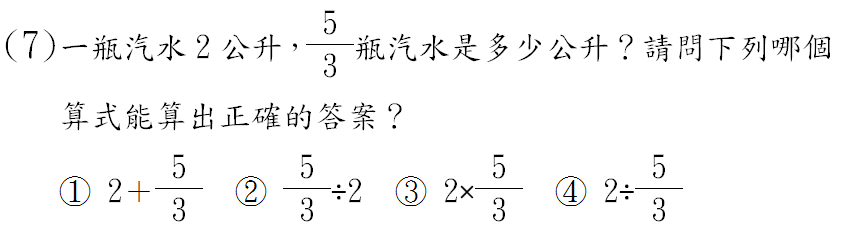 教學建議
1
2
3
4
5
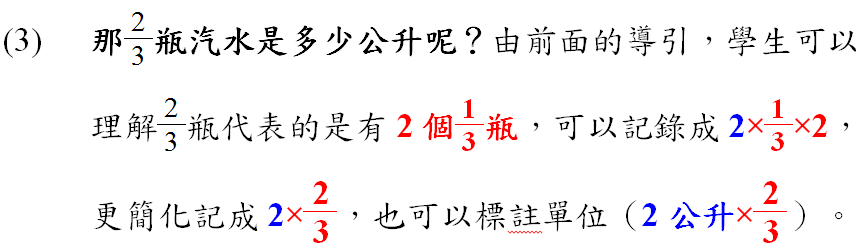 概念理解
程序執行
解題與思考
分析者：何鳳珠
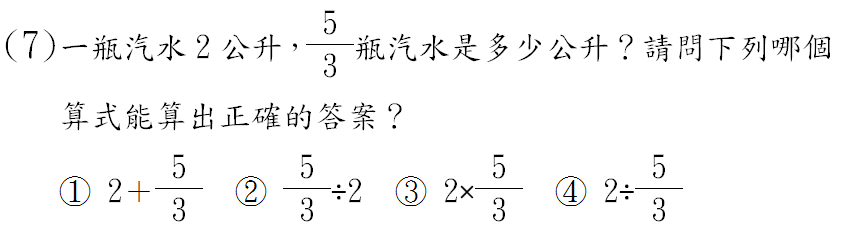 教學建議
1
2
3
4
5
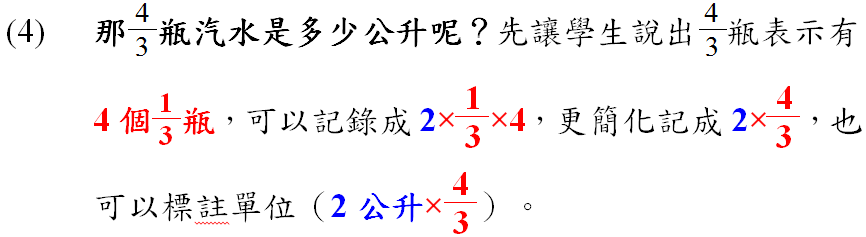 概念理解
程序執行
解題與思考
分析者：何鳳珠
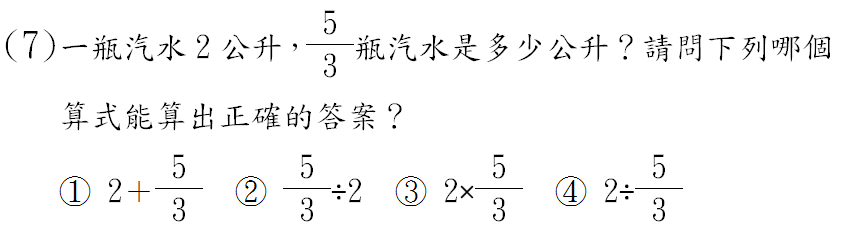 5
教學建議
1
2
3
4
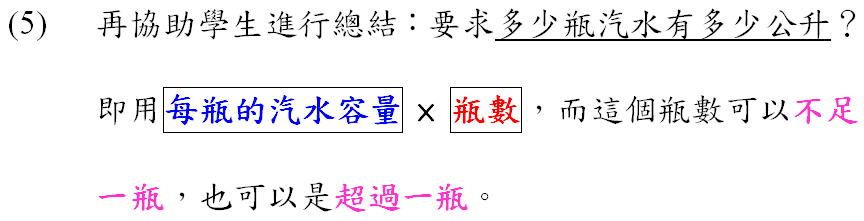 概念理解
程序執行
解題與思考
分析者：何鳳珠
題組辨識
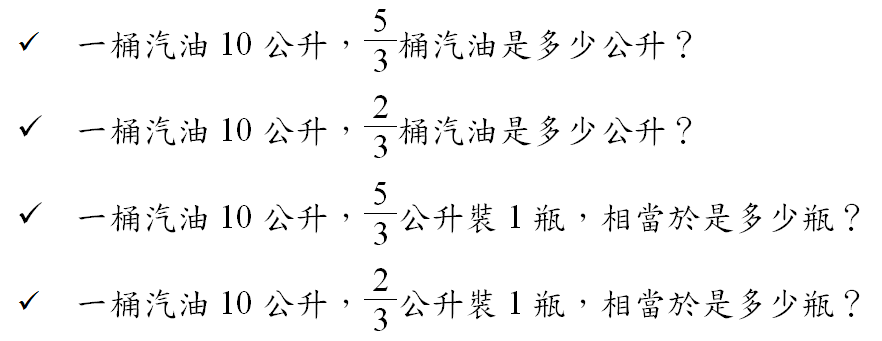 概念理解
程序執行
解題與思考
分析者：何鳳珠
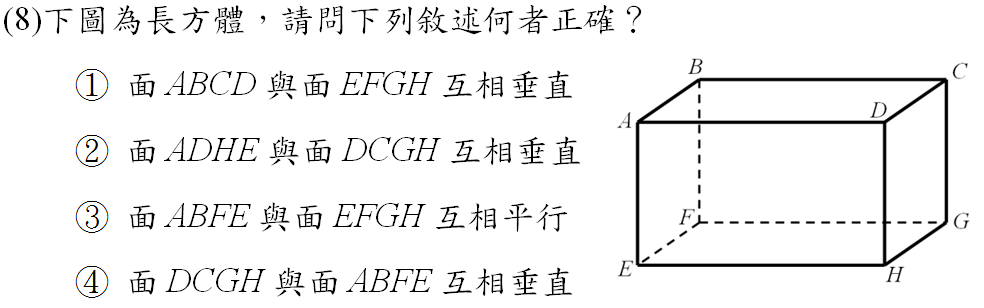 評量指標
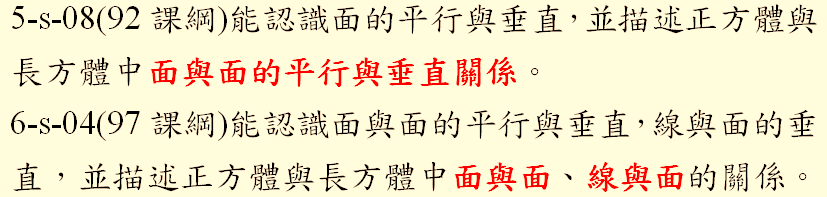 概念理解
程序執行
解題與思考
分析者：何鳳珠
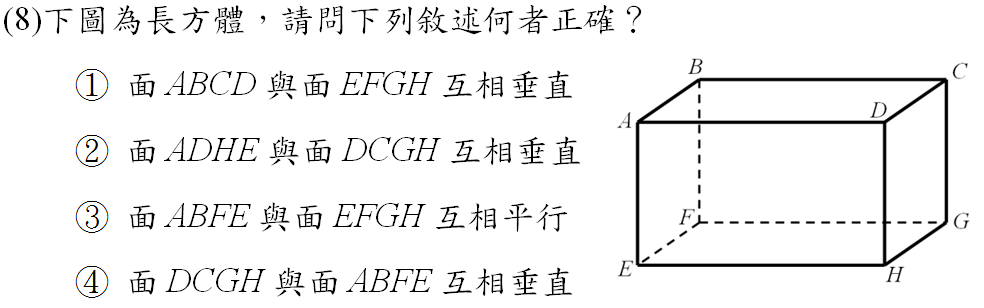 本題是評量學生對立體圖形面與面之關係的理解
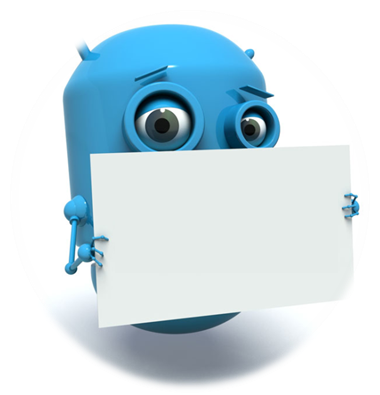 評量重點
概念理解
程序執行
解題與思考
分析者：何鳳珠
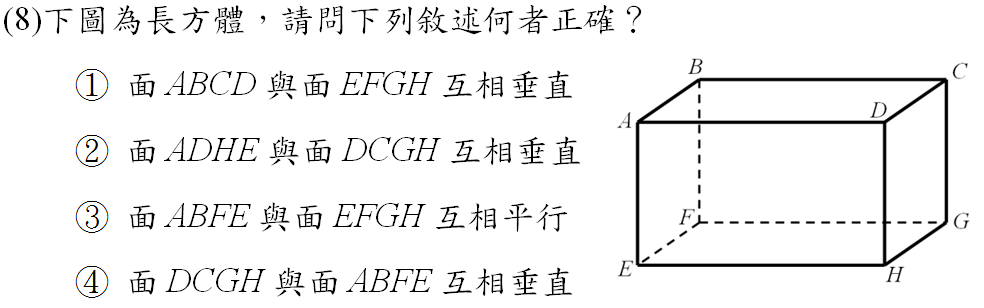 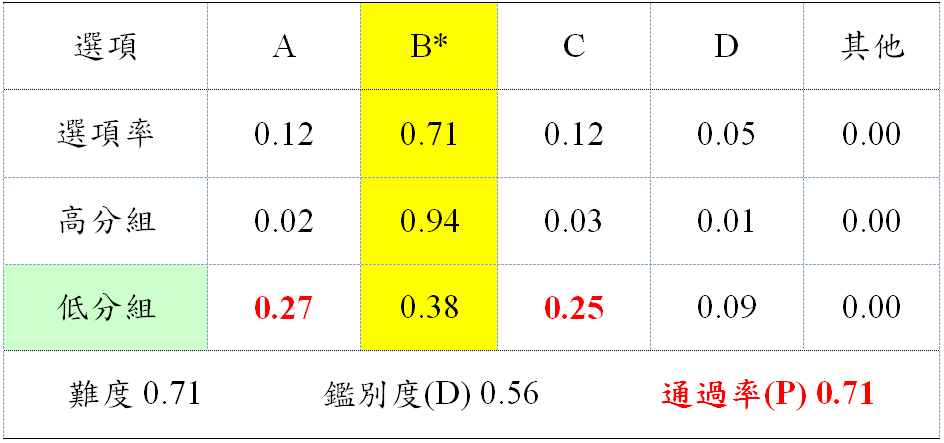 檢
測
結
果
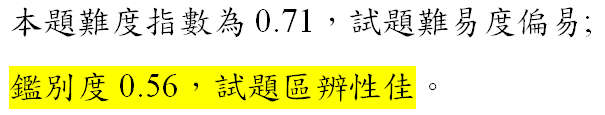 概念理解
程序執行
解題與思考
分析者：何鳳珠
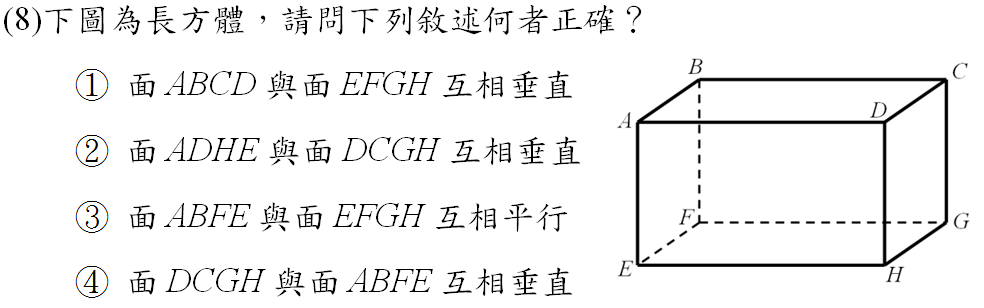 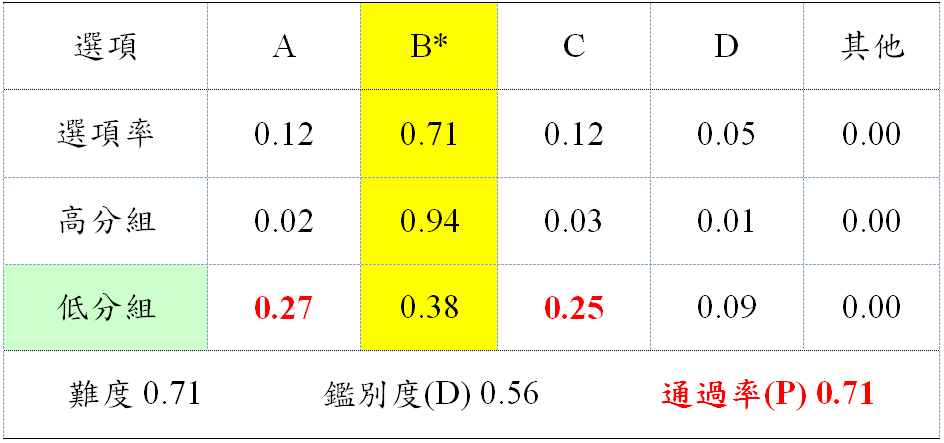 檢
測
結
果
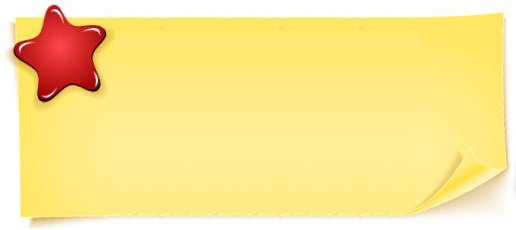 可能對面的垂直與平行混淆，也可能是沒弄清楚每個選項中是哪兩個面相比較。
概念理解
程序執行
解題與思考
分析者：何鳳珠
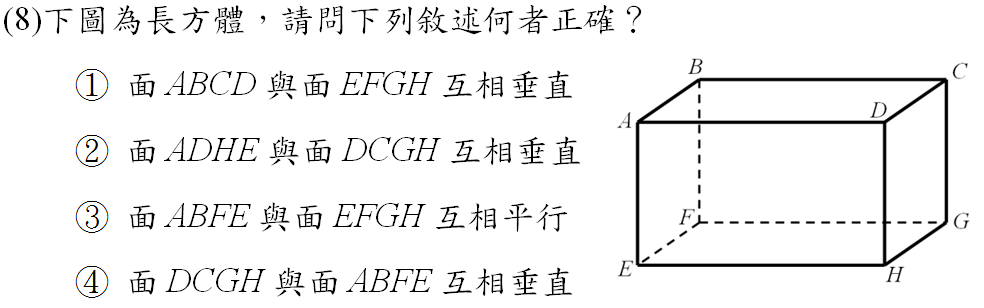 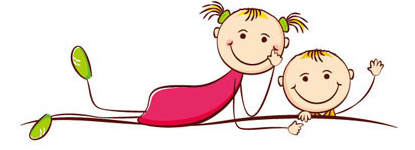 教學建議
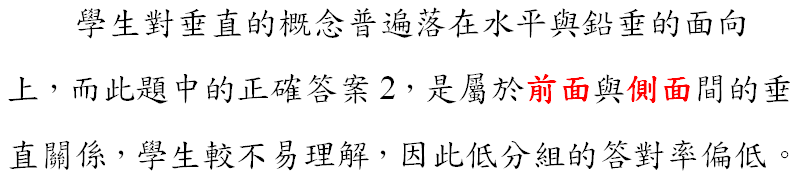 概念理解
程序執行
解題與思考
分析者：何鳳珠
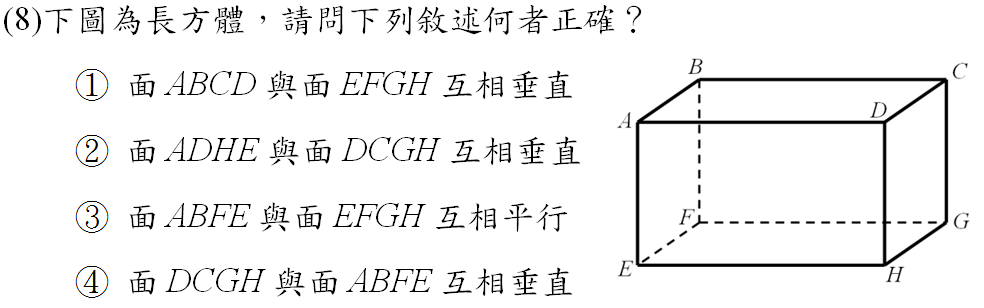 4
1
2
3
教學建議
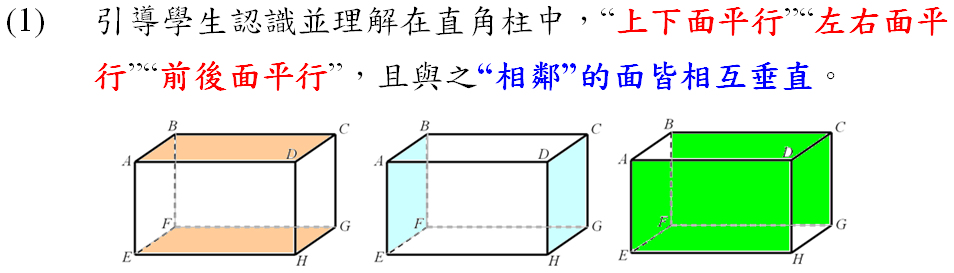 概念理解
程序執行
解題與思考
分析者：何鳳珠
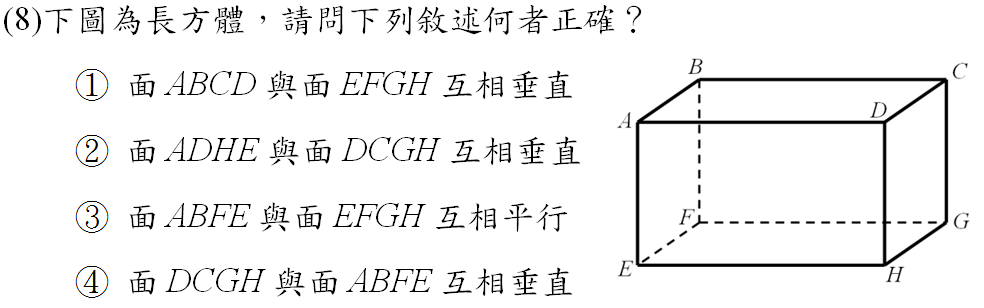 4
1
2
3
教學建議
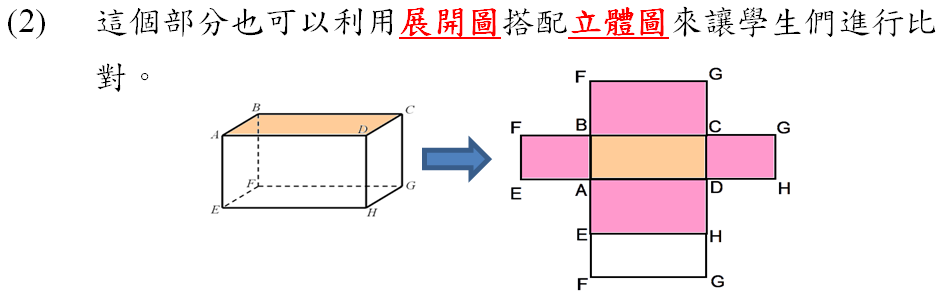 概念理解
程序執行
解題與思考
分析者：何鳳珠
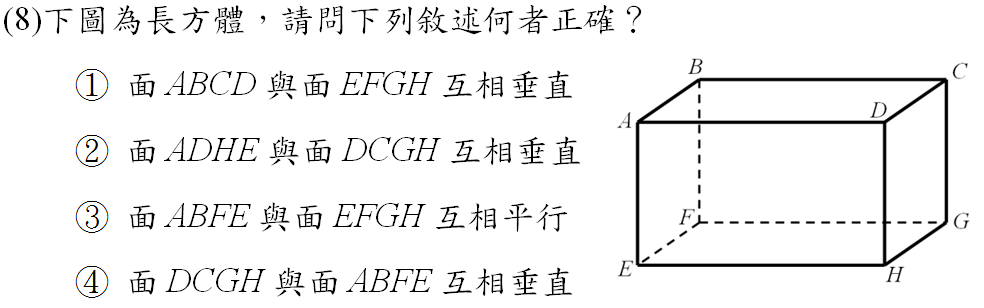 4
1
2
3
教學建議
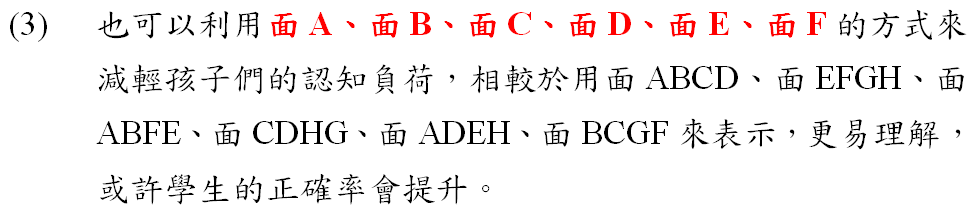 概念理解
程序執行
解題與思考
分析者：何鳳珠
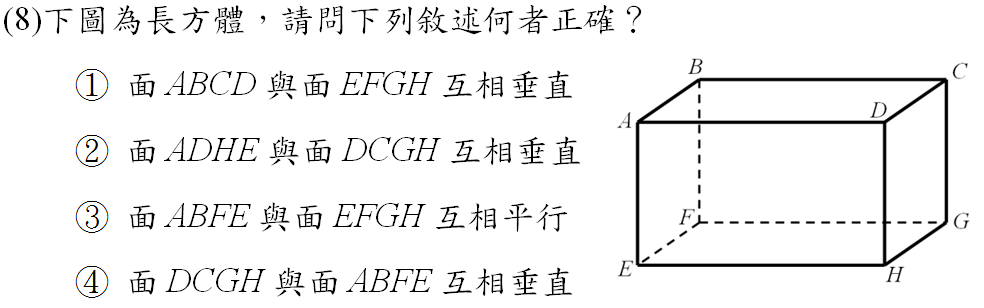 4
1
2
3
教學建議
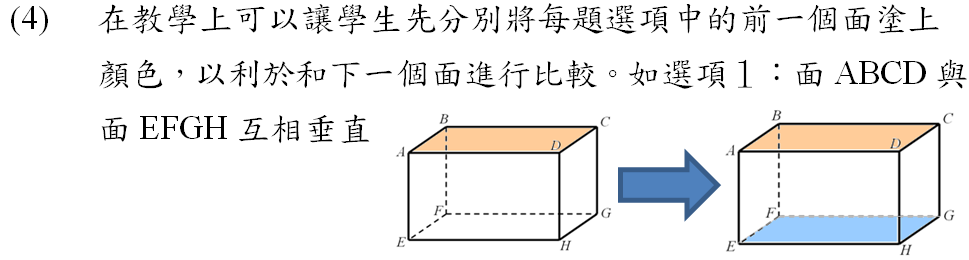 概念理解
程序執行
解題與思考
分析者：何鳳珠
另類挑戰
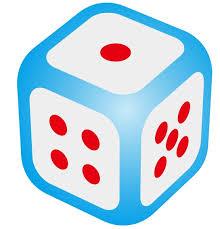 概念理解
程序執行
解題與思考
分析者：何鳳珠
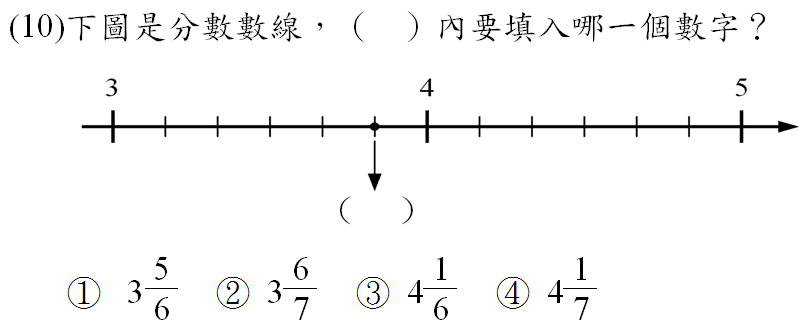 評量指標
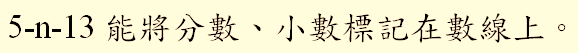 概念理解
程序執行
解題與思考
分析者：何鳳珠
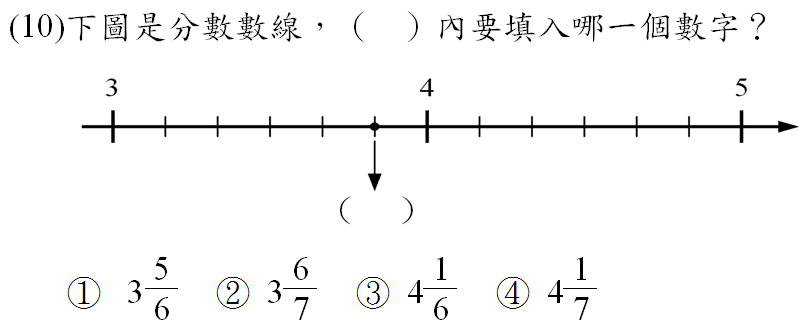 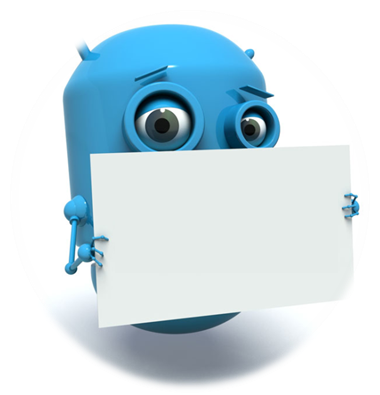 本題是評量學生對帶分數的意義與表示方法的理解
評量重點
概念理解
程序執行
解題與思考
分析者：何鳳珠
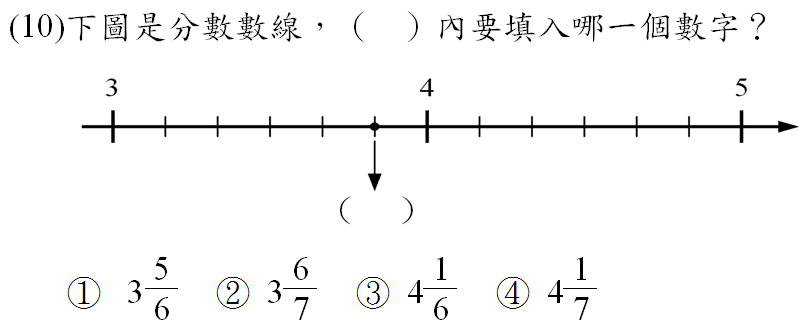 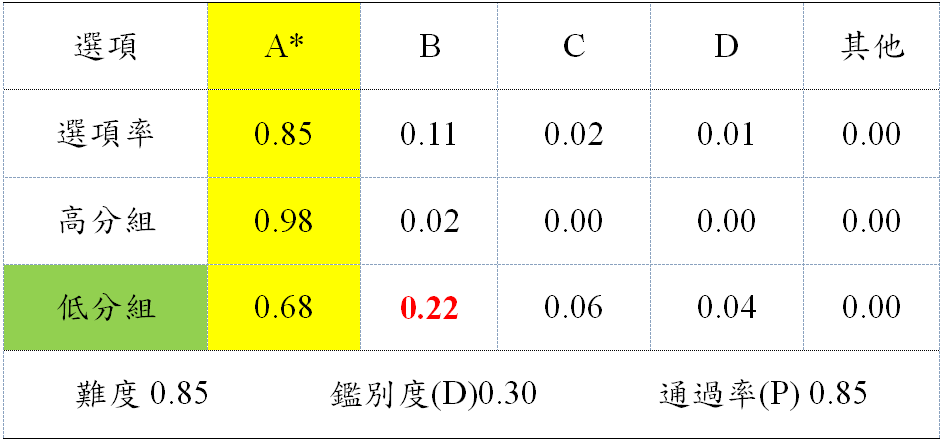 檢
測
結
果
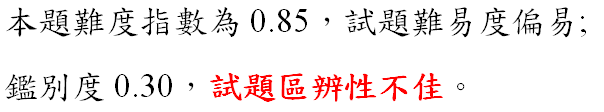 概念理解
程序執行
解題與思考
分析者：何鳳珠
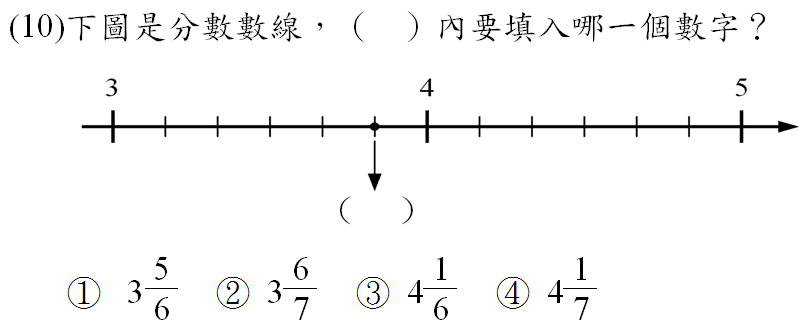 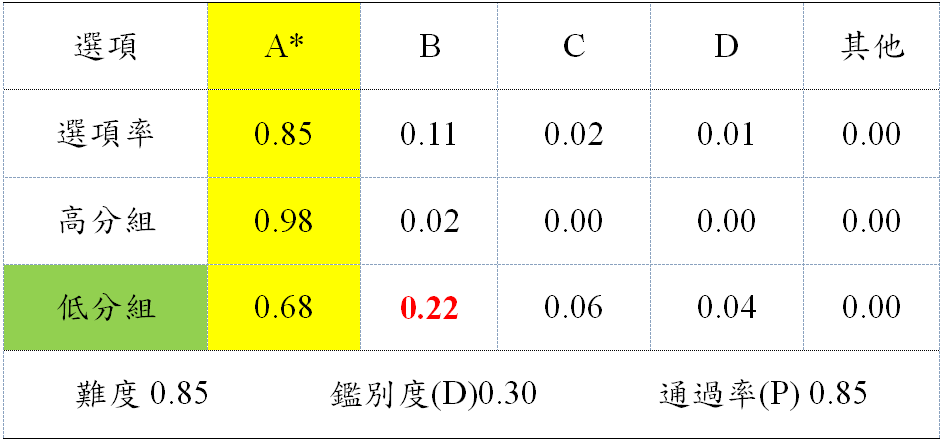 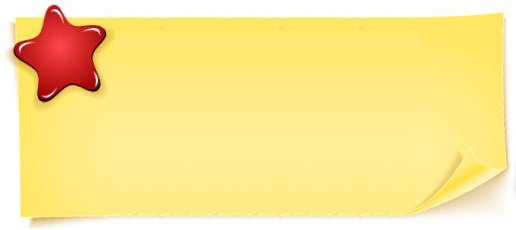 可能的原因是學生將數線上的小分隔號當成節點了，未建立表示數的節點是以“空格”為單位的概念。
檢
測
結
果
概念理解
程序執行
解題與思考
分析者：何鳳珠
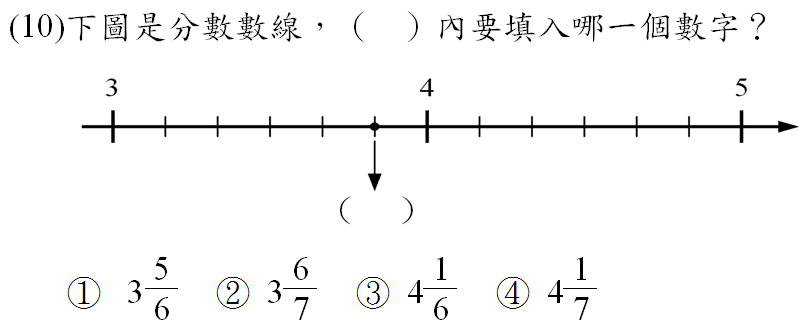 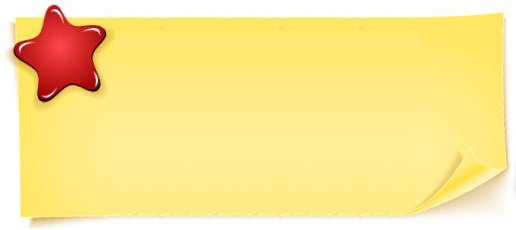 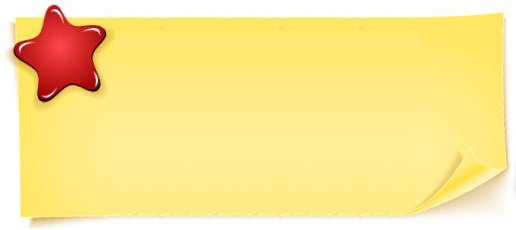 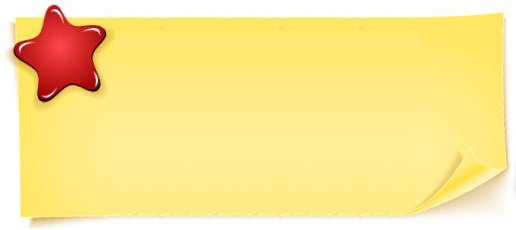 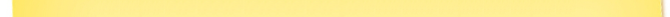 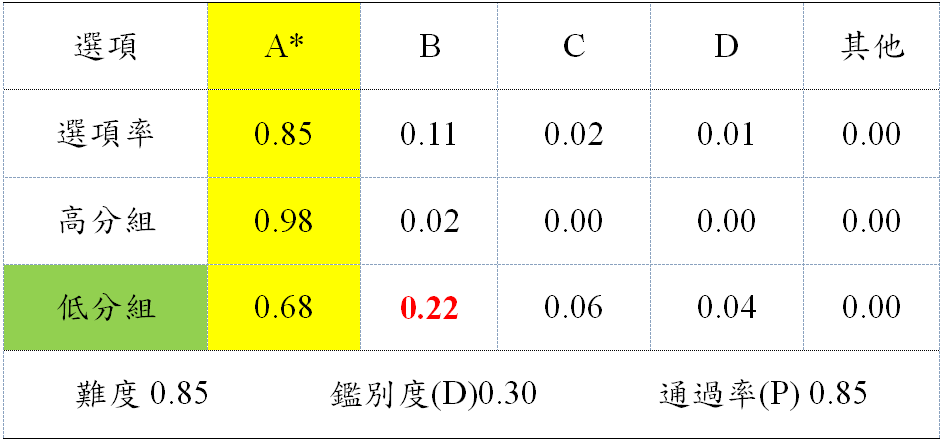 學生對數線表示數的順序不理解，但對數線上每個“空格”表示一個單位還是理解的。
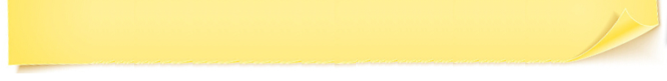 檢
測
結
果
概念理解
程序執行
解題與思考
分析者：何鳳珠
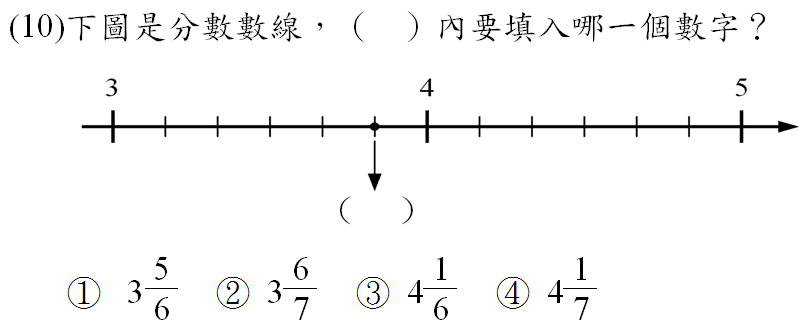 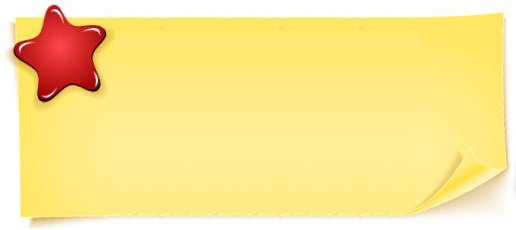 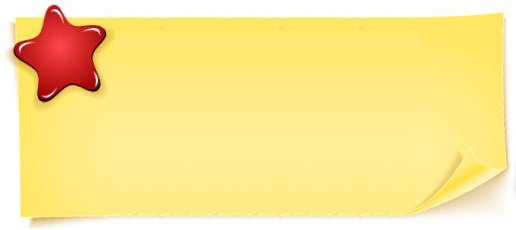 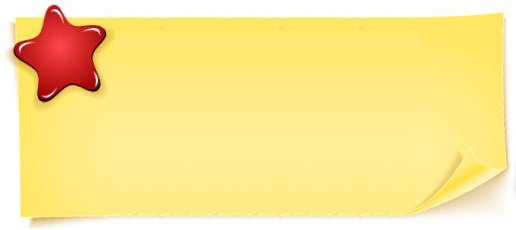 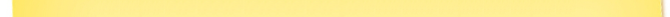 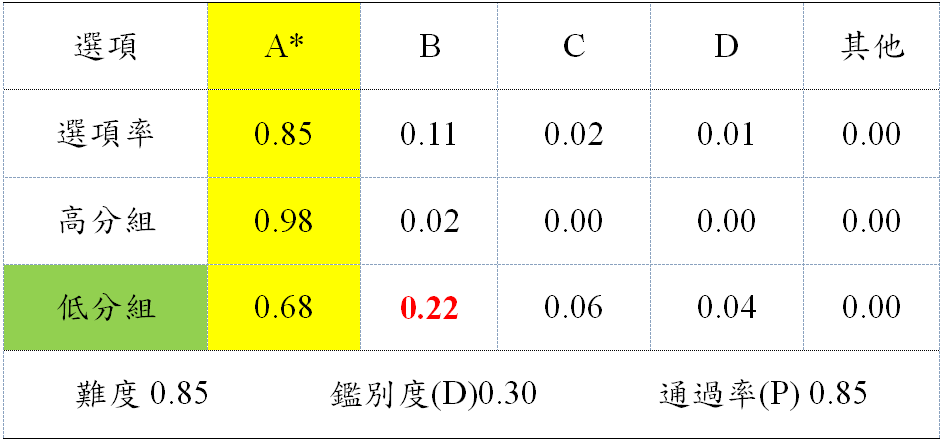 學生對數線表示數的順序不理解，而且對數線上每個“空格”表示一個單位也是不理解的。
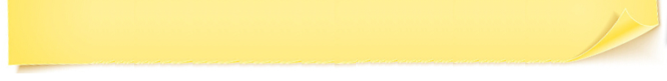 檢
測
結
果
概念理解
程序執行
解題與思考
分析者：何鳳珠
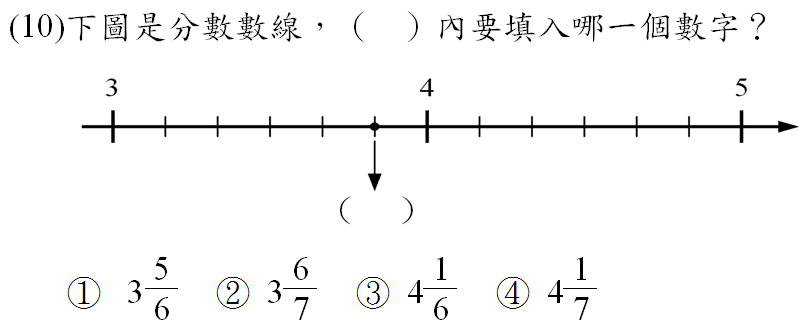 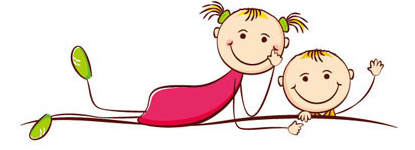 教學建議
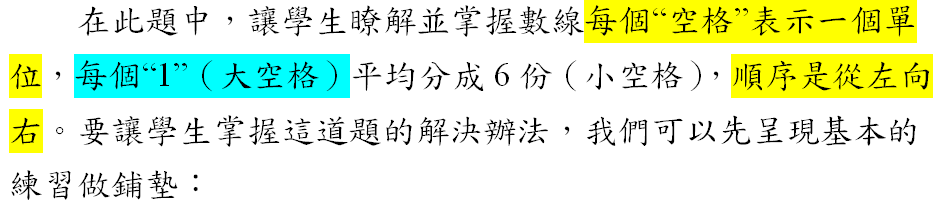 概念理解
程序執行
解題與思考
分析者：何鳳珠
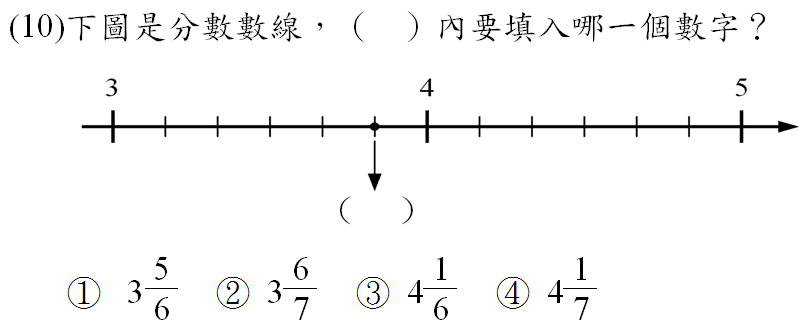 教學建議
1
2
3
4
5
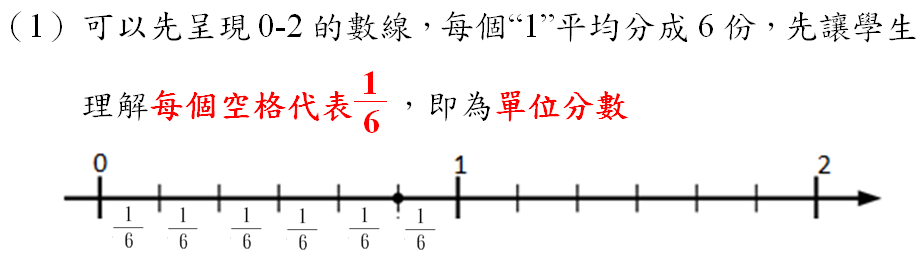 概念理解
程序執行
解題與思考
分析者：何鳳珠
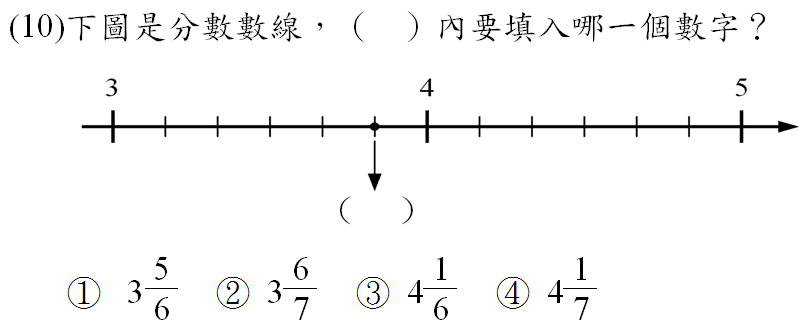 4
1
2
3
5
教學建議
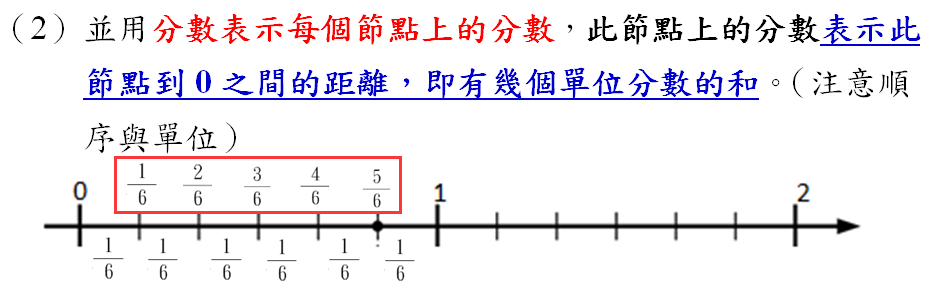 概念理解
程序執行
解題與思考
分析者：何鳳珠
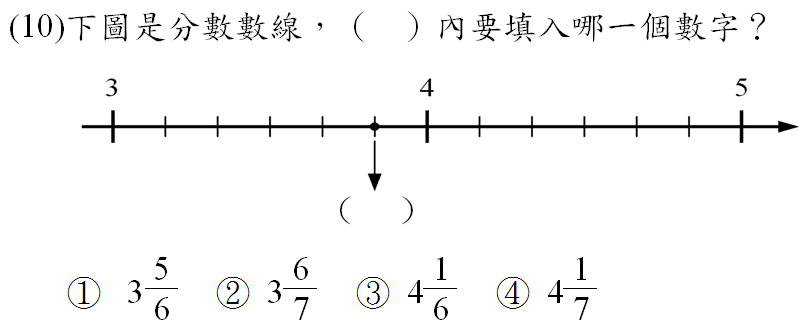 4
1
2
3
5
教學建議
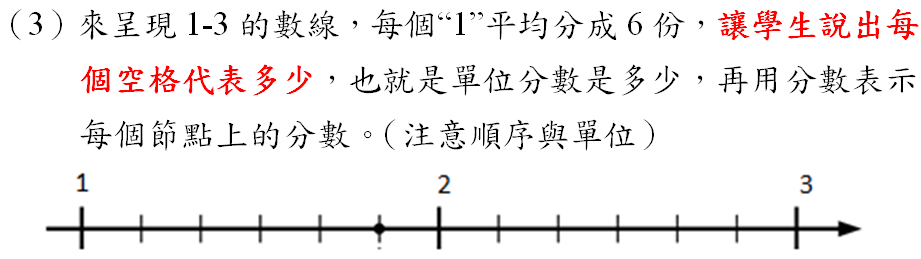 概念理解
程序執行
解題與思考
分析者：何鳳珠
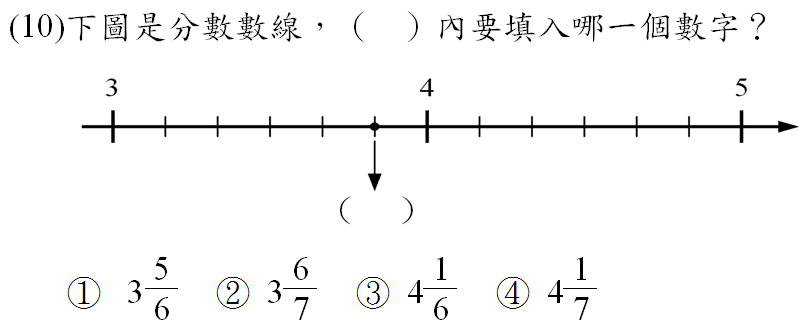 4
1
2
3
5
教學建議
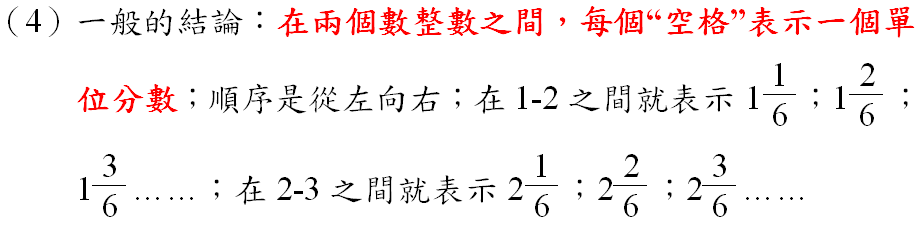 概念理解
程序執行
解題與思考
分析者：何鳳珠
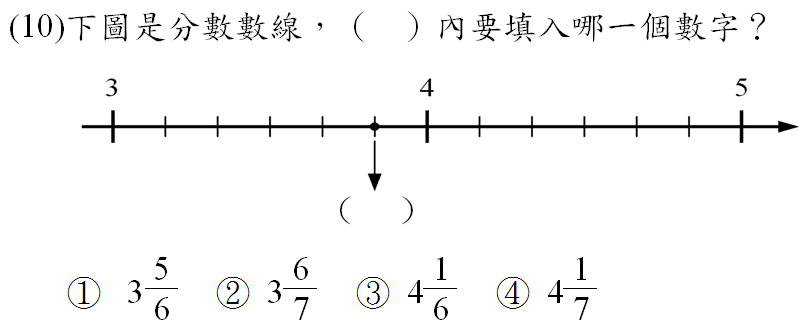 5
教學建議
1
2
3
4
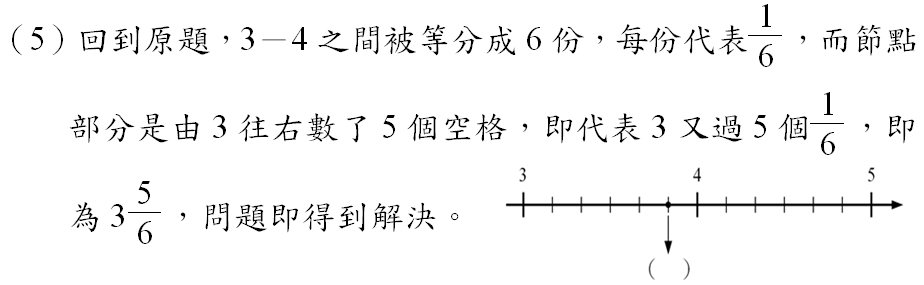 概念理解
程序執行
解題與思考
分析者：何鳳珠
另類挑戰
？
？
？
？
？
？
？
？
？
？
？
？
？
？
？
？
？
？
？
概念理解
程序執行
解題與思考
分析者：何鳳珠
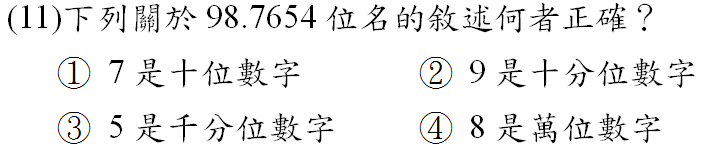 評量指標
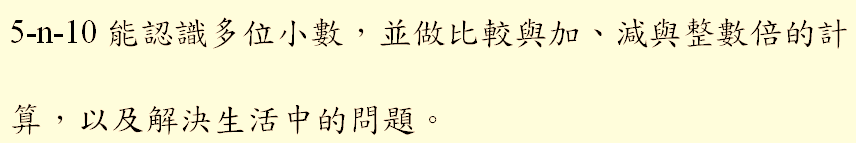 概念理解
程序執行
解題與思考
分析者：何鳳珠
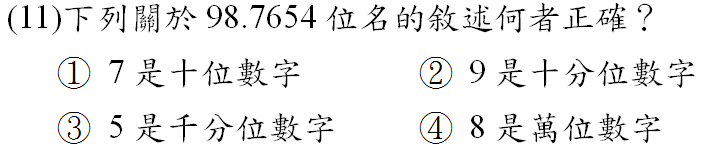 本題是評量學生對小數位名的理解
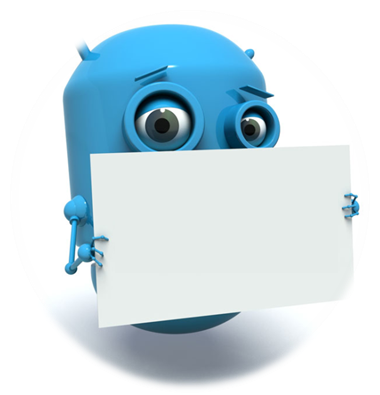 評量重點
概念理解
程序執行
解題與思考
分析者：何鳳珠
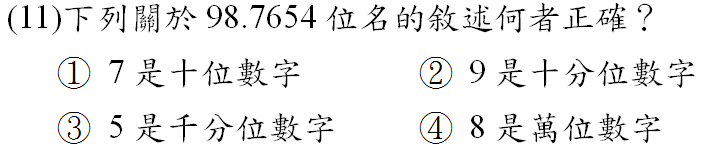 檢測結果
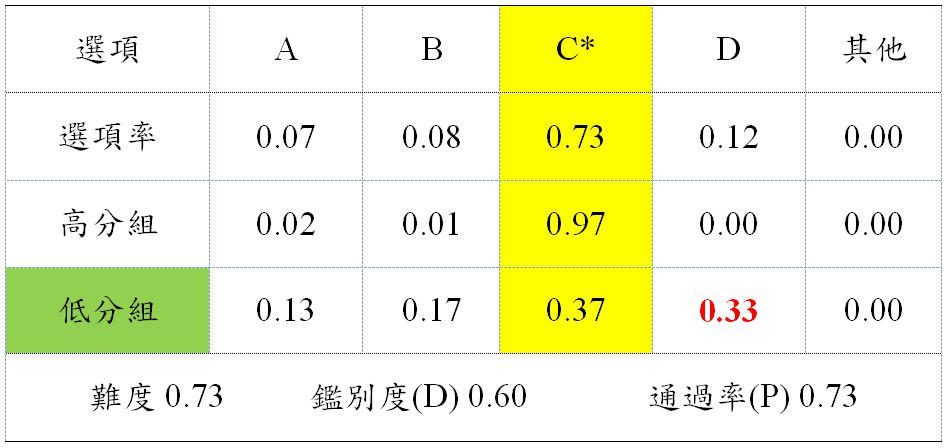 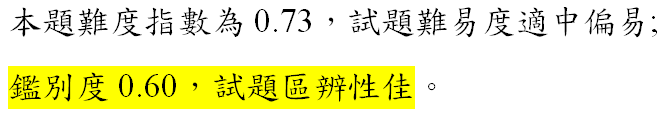 概念理解
程序執行
解題與思考
分析者：何鳳珠
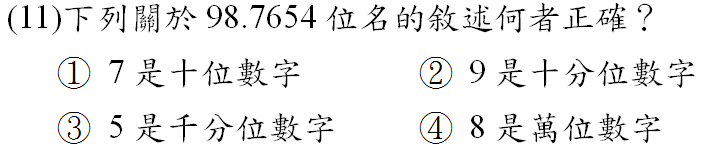 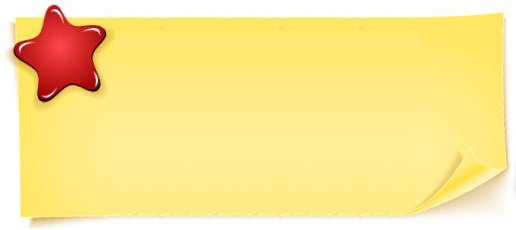 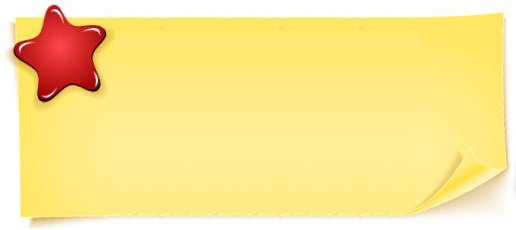 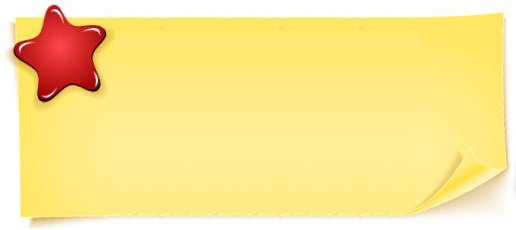 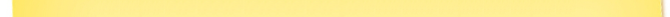 檢測結果
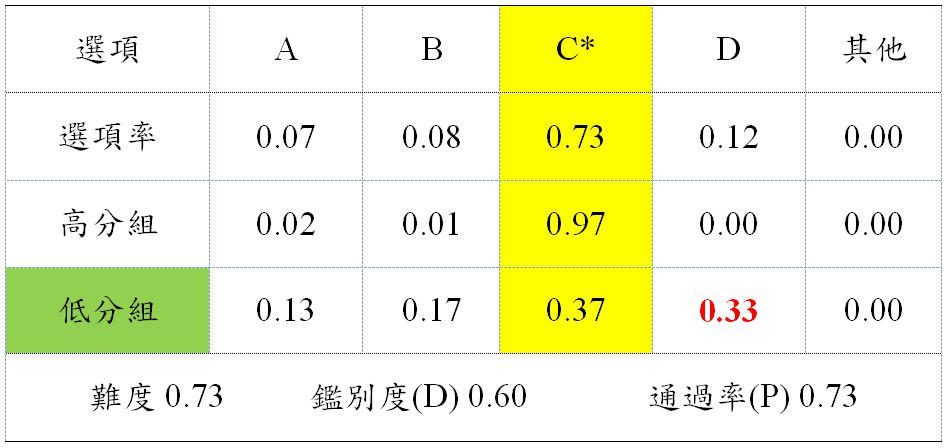 猜想其原因可能沒有注意到小數點，將8視為是萬位數字，倘若是如此，代表學生對整數位名的關係是理解的，至於對小數位名的關係的理解，還有待檢驗
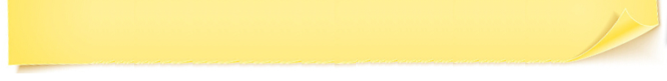 概念理解
程序執行
解題與思考
分析者：何鳳珠
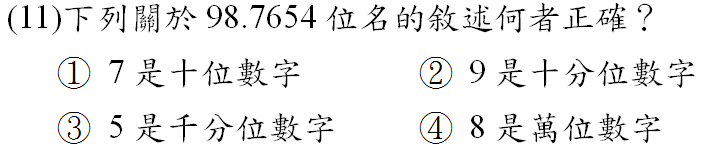 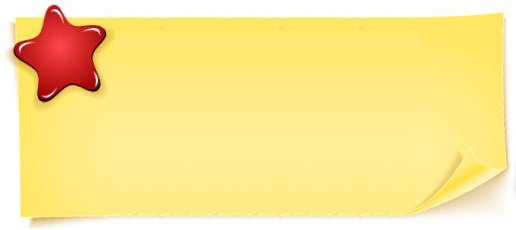 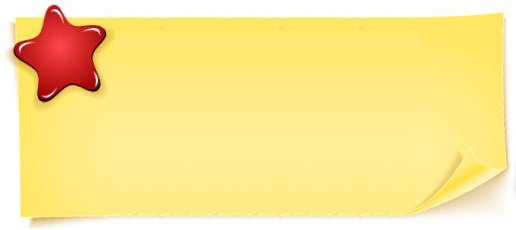 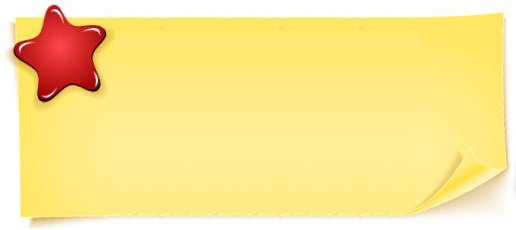 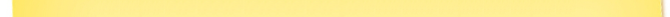 檢測結果
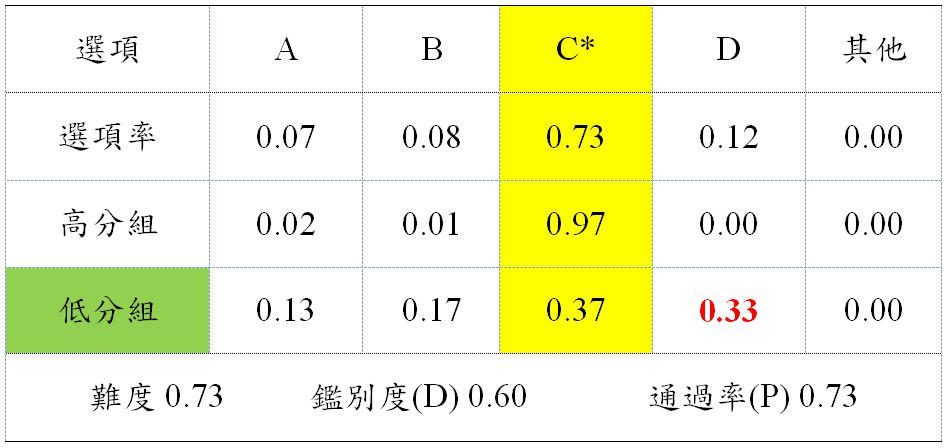 另一種猜測是他們可能無法將印度－阿拉伯記數系統中整數的位值概念延伸至小數，反而類比整數位值，從右到左為個、十、百、千、萬，所以8為萬位數字。
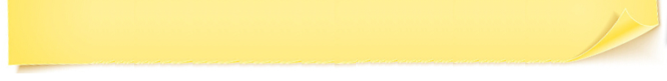 概念理解
程序執行
解題與思考
分析者：何鳳珠
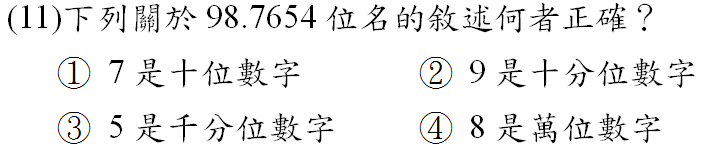 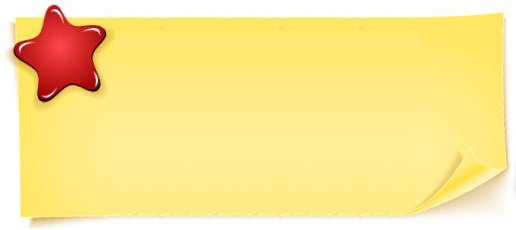 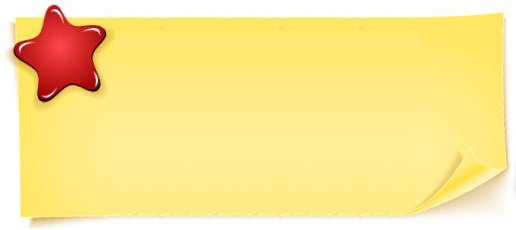 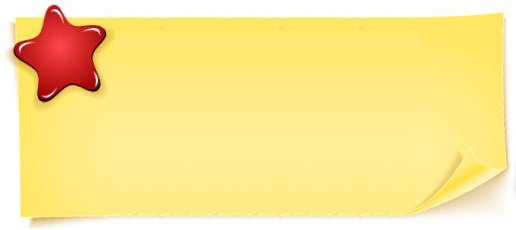 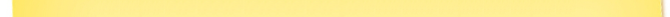 檢測結果
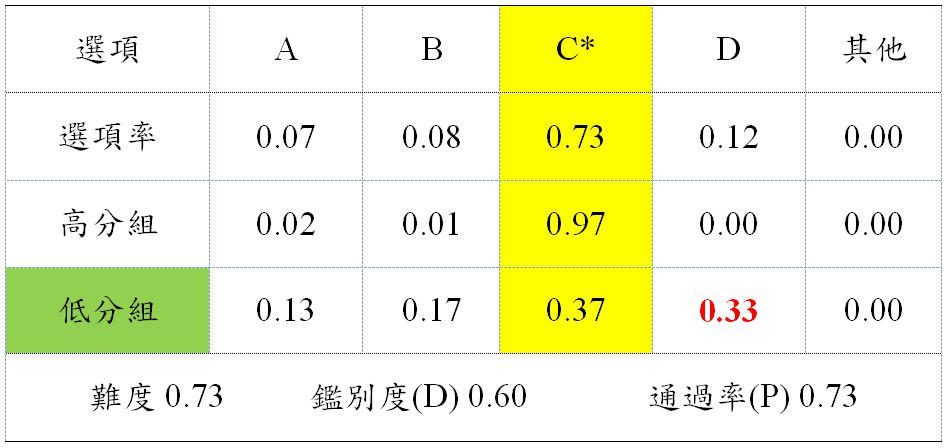 另一種猜測是他們可能無法將印度－阿拉伯記數系統中整數的位值概念延伸至小數，反而類比整數位值，從右到左為個、十、百、千、萬，所以8為萬位數字。
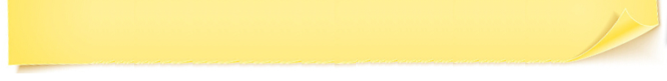 概念理解
程序執行
解題與思考
分析者：何鳳珠
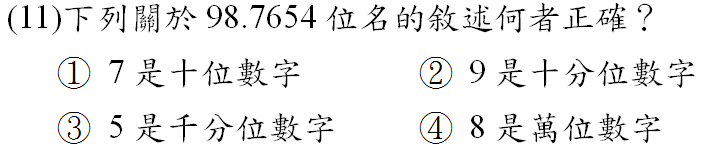 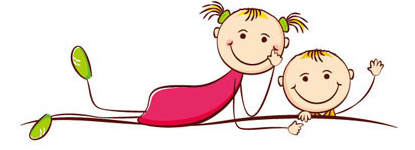 教學建議
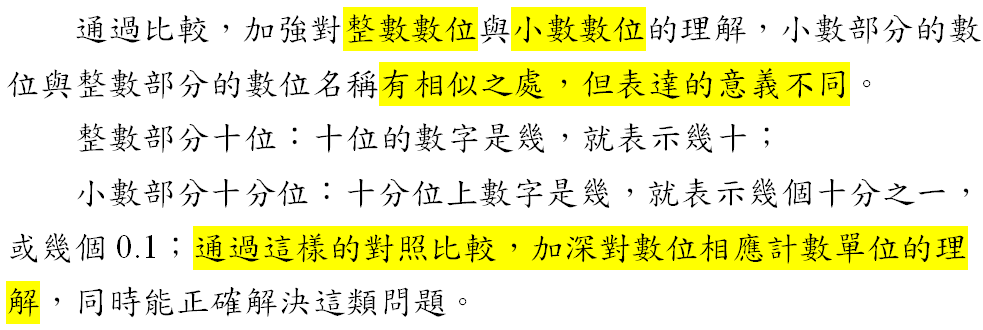 概念理解
程序執行
解題與思考
分析者：何鳳珠
小數點的意義的澄清
思考1：下方這些小數中，哪些小數的位名左右對稱？你是怎麼判斷的?
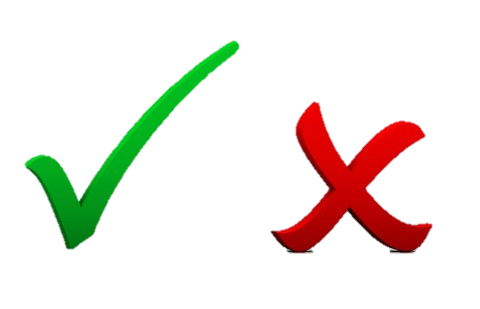 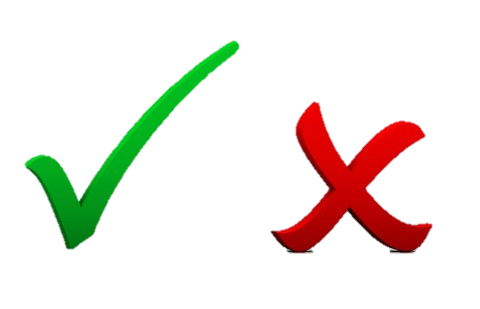 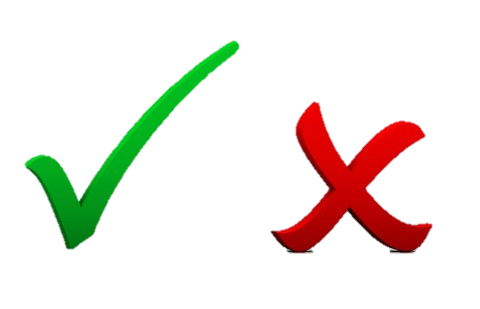 234.567
45.678
23.67
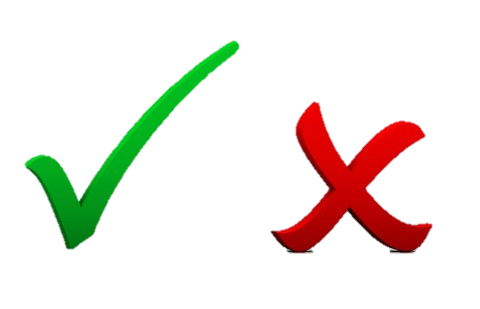 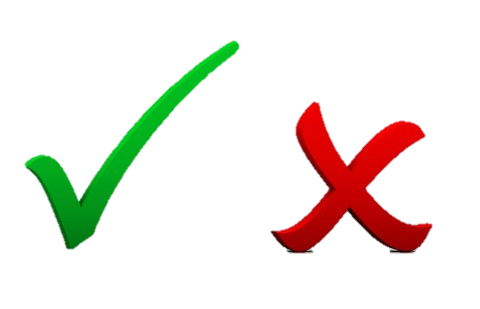 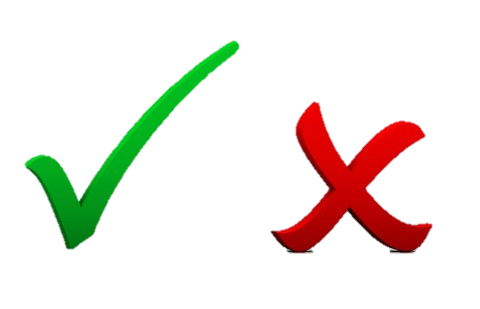 1.7
12.7
123.45
小數點並不是位值的對稱中心
概念理解
程序執行
解題與思考
分析者：何鳳珠
小數點的意義的澄清
分析：倘若小數點是位值的對稱中心，那麼左邊有“個位”，那麼右邊是不是也該有個“個分位”呢？因此，這裡需要澄清一下，“個位”才是位值的對稱中心，小數點只告訴我們個位數字在哪裡，當我們討論位名時，不可以將小數點看成對稱中心，必須將個位看成對稱中心。
概念理解
程序執行
解題與思考
分析者：何鳳珠
小數點的意義的澄清
思考2：在整數系統中有「個位、十位、百位、千位」等位名，在小數系統中有「十分位、百分位、千分位」等位名，為什麼沒有『個分位』的位名？
概念理解
程序執行
解題與思考
分析者：何鳳珠
小數點的意義的澄清
分析：以個位為對稱中心，個位的左邊是十位，右邊是十分位，十位和十分位對稱於個位；再延伸一位，個位的左邊是百位，右邊是百分位，百位和百分位對稱於個位……以此類推。因此不存在個分位。。
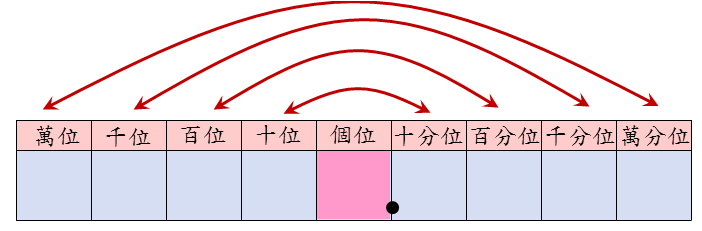 概念理解
程序執行
解題與思考
分析者：何鳳珠
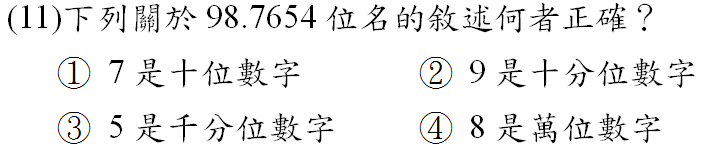 教學建議
1
2
3
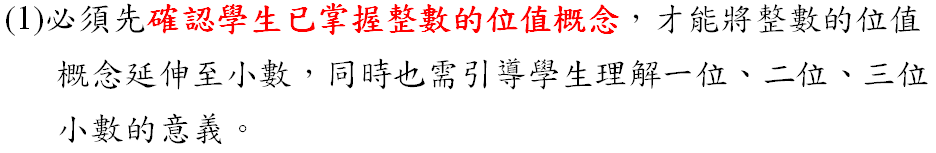 概念理解
程序執行
解題與思考
分析者：何鳳珠
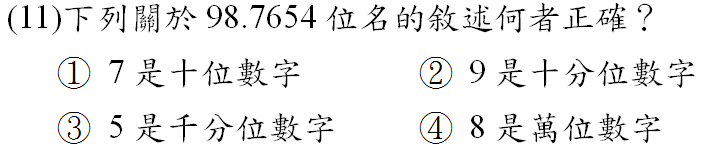 教學建議
1
2
3
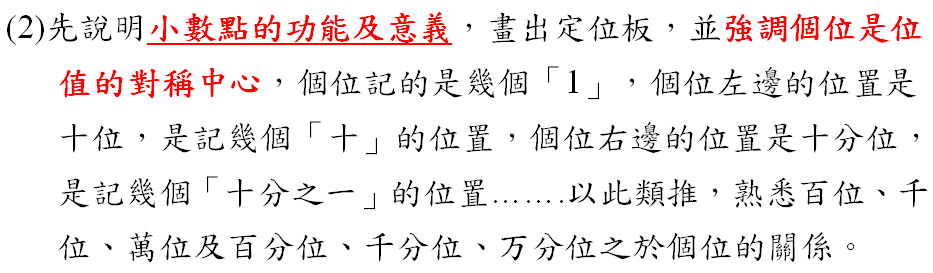 概念理解
程序執行
解題與思考
分析者：何鳳珠
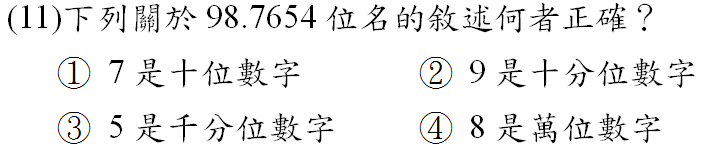 教學建議
1
2
3
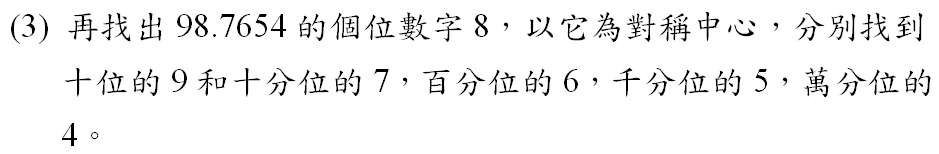 98.7654
概念理解
程序執行
解題與思考
分析者：何鳳珠
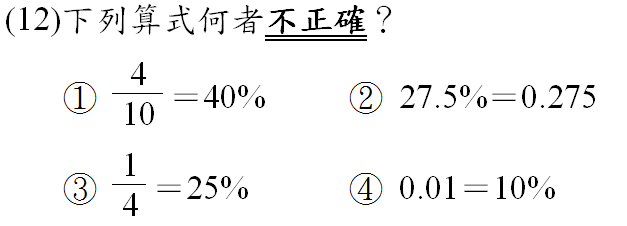 評量指標
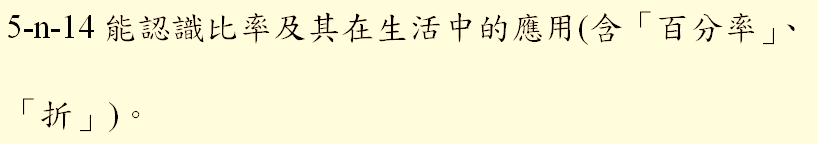 概念理解
程序執行
解題與思考
分析者：何鳳珠
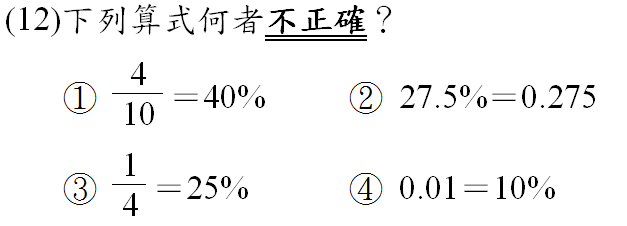 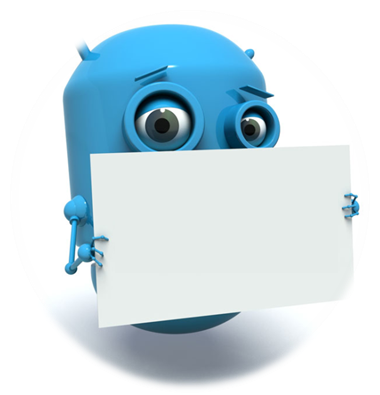 本題評量的重點是對分數、小數、百分數相互轉化的理解
評量重點
概念理解
程序執行
解題與思考
分析者：何鳳珠
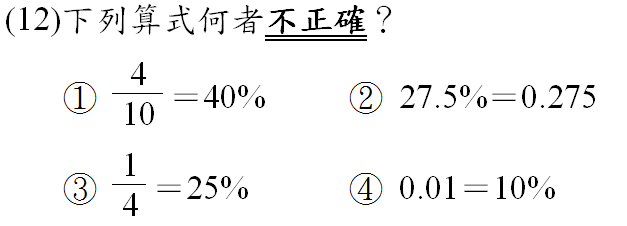 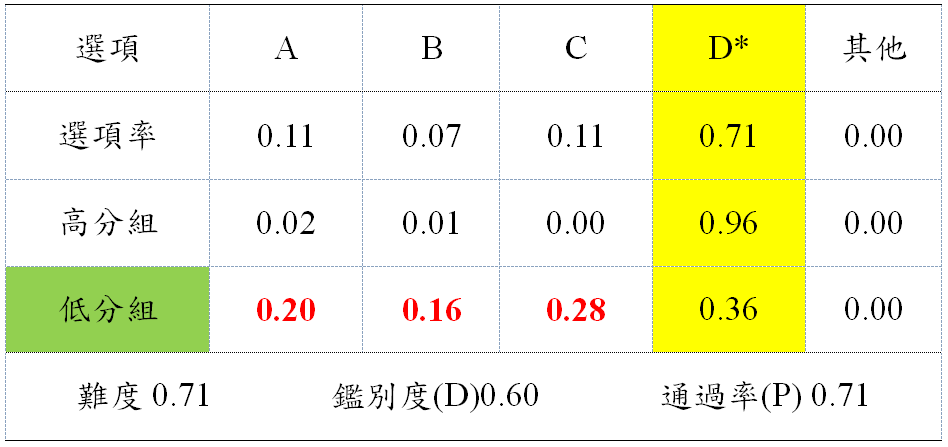 檢
測
結
果
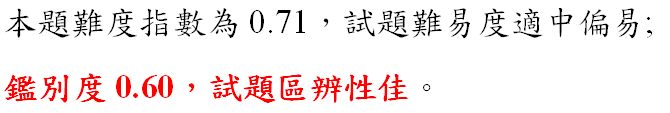 概念理解
程序執行
解題與思考
分析者：何鳳珠
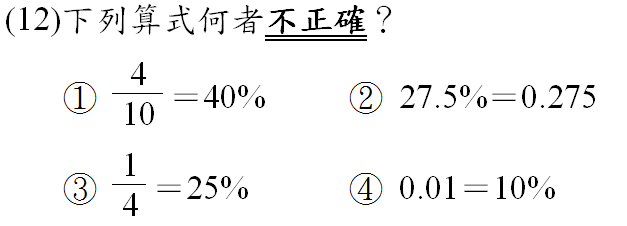 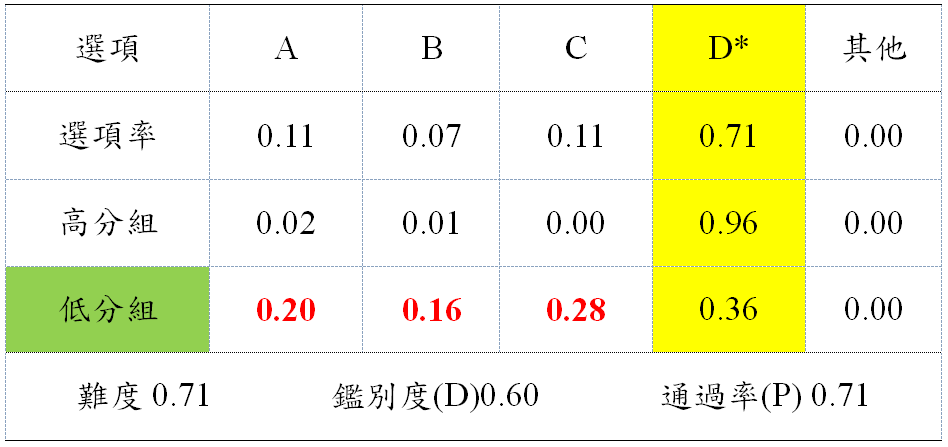 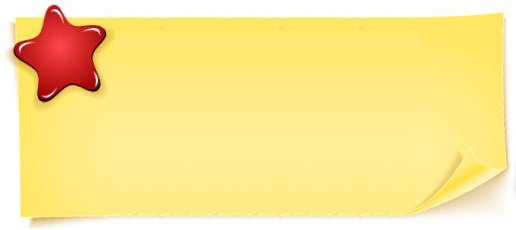 可能的原因是沒注意到題目是問“何者不正確”，亦或是學生對於分數轉化成百分數的方法不太熟練，導致學生判斷出錯。
檢
測
結
果
概念理解
程序執行
解題與思考
分析者：何鳳珠
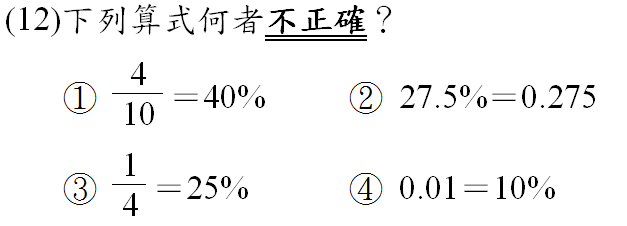 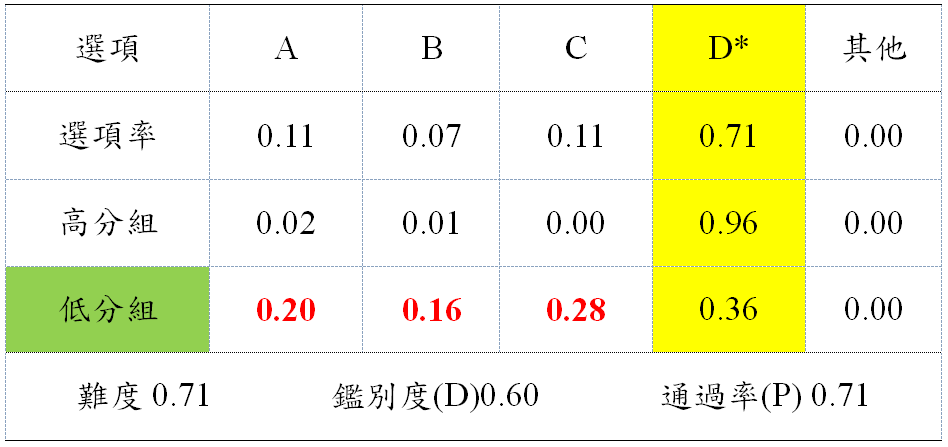 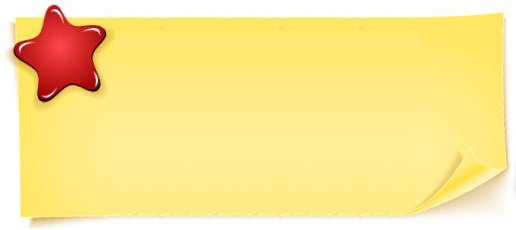 全部學生中有7％的學生選擇選項②：學生對百分數轉化成小數不理解，也可能是轉化的方法有問題。
檢
測
結
果
概念理解
程序執行
解題與思考
分析者：何鳳珠
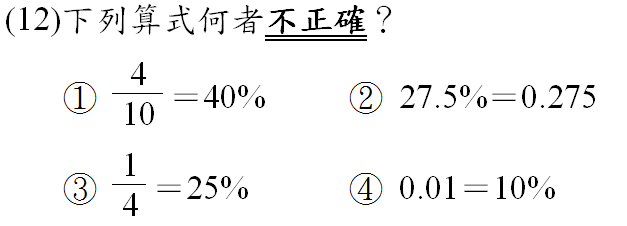 教學建議
1
2
3
4
5
6
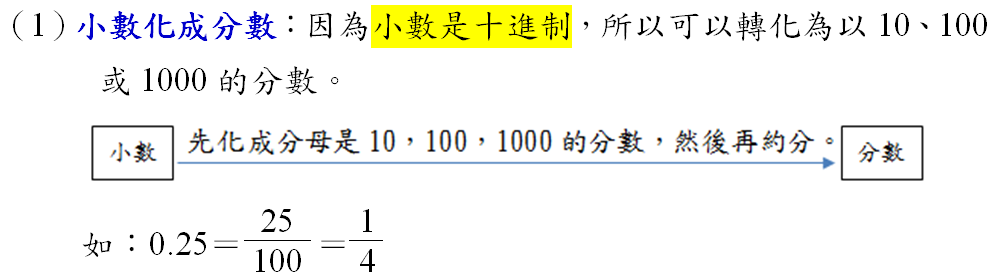 概念理解
程序執行
解題與思考
分析者：何鳳珠
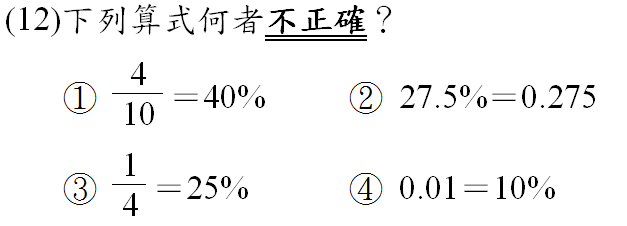 4
1
2
3
6
5
教學建議
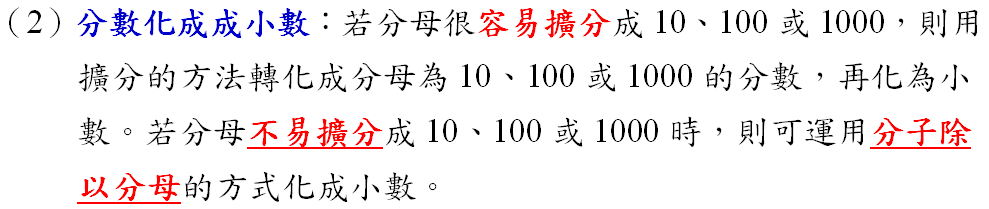 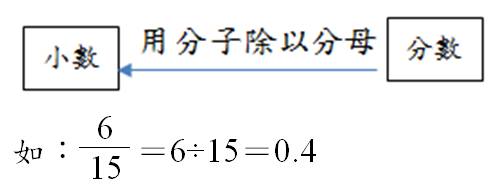 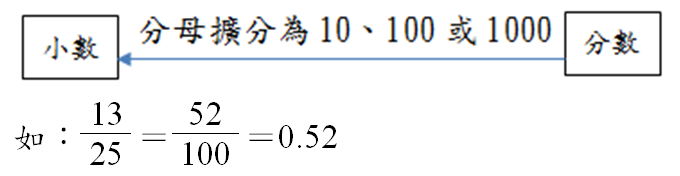 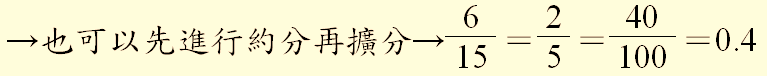 概念理解
程序執行
解題與思考
分析者：何鳳珠
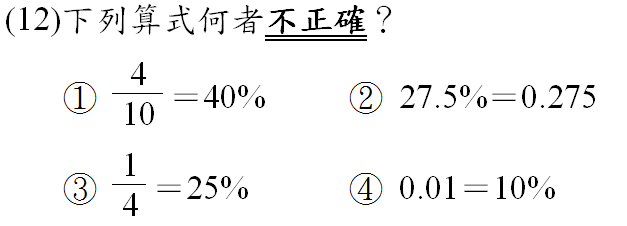 4
1
2
3
6
5
教學建議
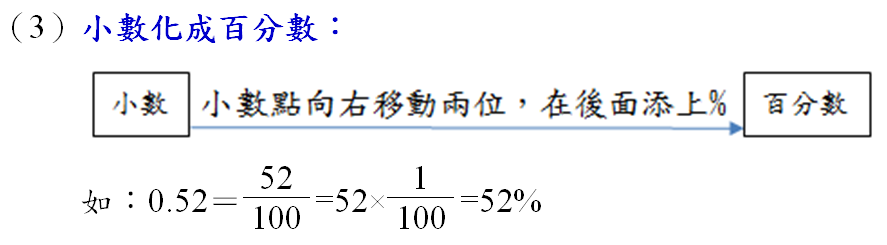 概念理解
程序執行
解題與思考
分析者：何鳳珠
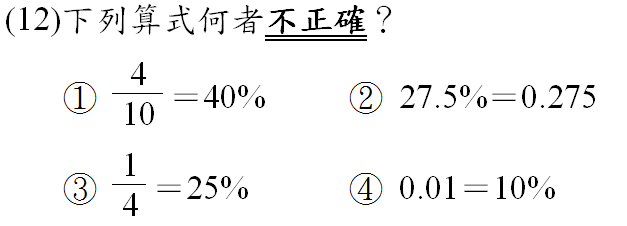 4
1
2
3
6
5
教學建議
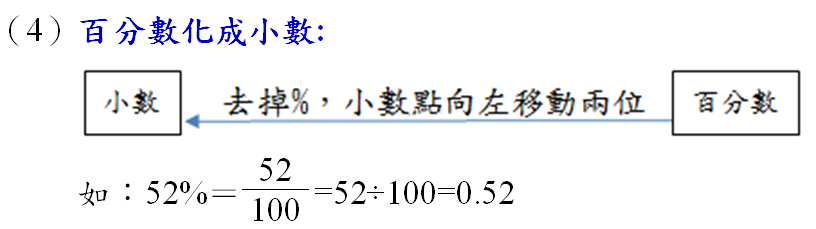 概念理解
程序執行
解題與思考
分析者：何鳳珠
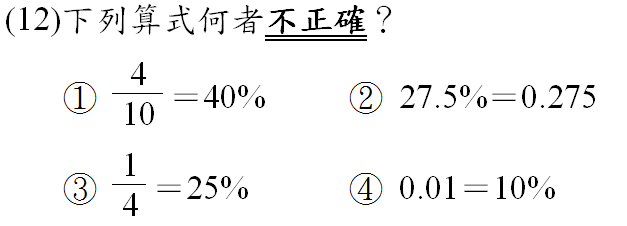 5
教學建議
1
2
3
4
6
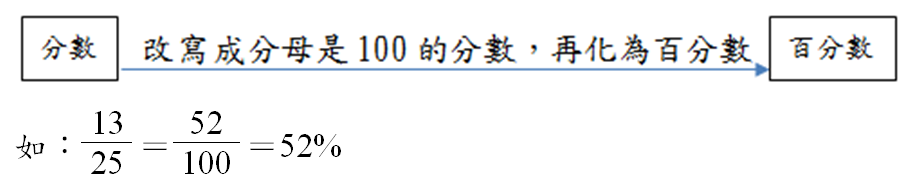 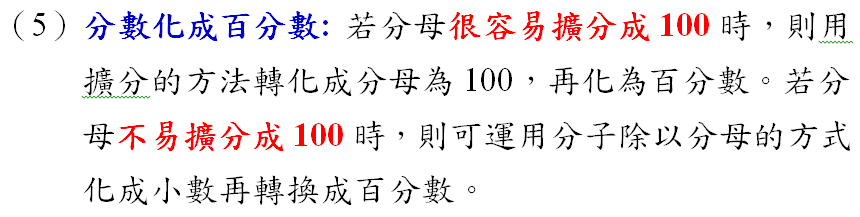 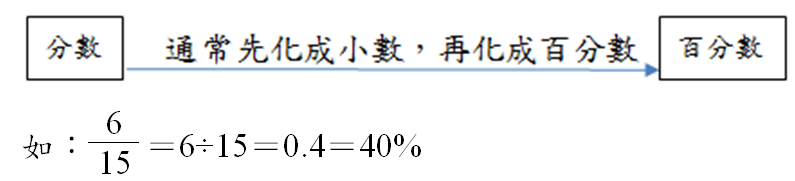 概念理解
程序執行
解題與思考
分析者：何鳳珠
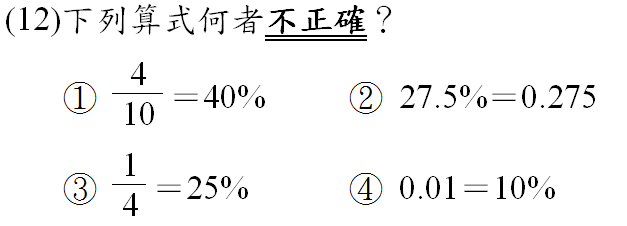 5
教學建議
1
2
3
4
6
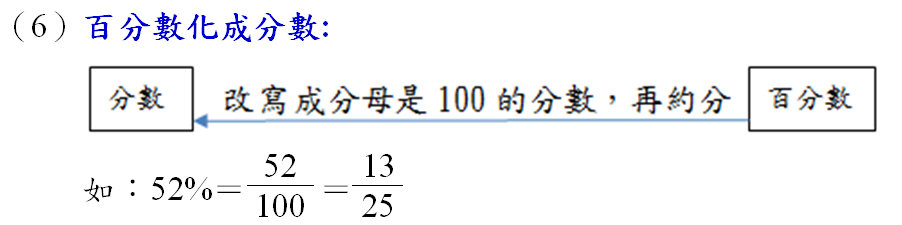 概念理解
程序執行
解題與思考
分析者：何鳳珠
精熟學習
概念理解
程序執行
解題與思考
分析者：方建良
題號13
     下列有關因數與倍數的敘述，何者正確？① 60是60的因數，也是60的倍數② 60不是60的因數，卻是60的倍數③ 60是60的因數，卻不是60的倍數④ 60不是60的因數，也不是60的倍數
評量指標
N-3-03  能理解因數、倍數、公因數與公倍數
5-n-04   能理解因數和倍數。
概念理解
程序執行
解題與思考
分析者：方建良
題號13
     下列有關因數與倍數的敘述，何者正確？① 60是60的因數，也是60的倍數② 60不是60的因數，卻是60的倍數③ 60是60的因數，卻不是60的倍數④ 60不是60的因數，也不是60的倍數
本題在評量學生對基本的因數、倍數判別方法
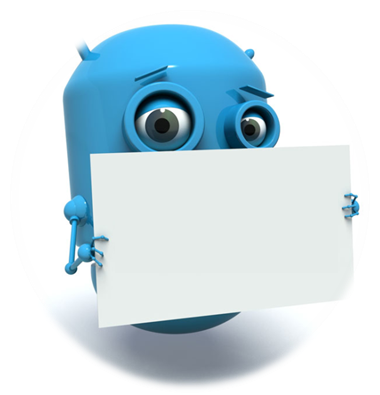 評量重點
概念理解
程序執行
解題與思考
分析者：方建良
檢測結果
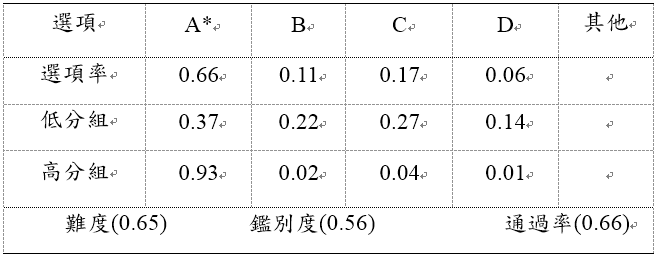 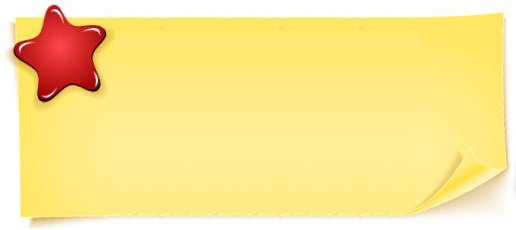 本題通過率為66%，難度指標值為0.65，為常模參照值中屬〝容易〞試題，鑑別度指標值0.56，具誘答力屬〝非常優良〞之試題。
概念理解
程序執行
解題與思考
分析者：方建良
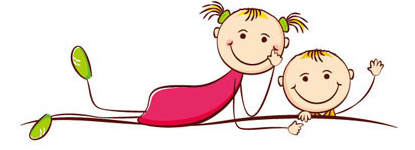 教學建議
本題內容概念在於透過乘法與整除來判斷因數與倍數，學生可透過基本運算找出其因數、倍數間的關係(例如1*60=60*1=60，60÷1=60，從中看出60是60的因數關係也是本身的倍數之概念)。
       另建議引入本試題概念目標在於協助學童做分數約分、擴分、通分之計算，而非整數內在關係的理論，因此數字大小應配合分數(三位數以內)之教學。
來源：均一教育平臺
http://www.junyiacademy.org/course-compare/math-grade-7-a/m4nyb-fs/g07-m4nyb-a/v/s6ZltOeHRD4
影音教學
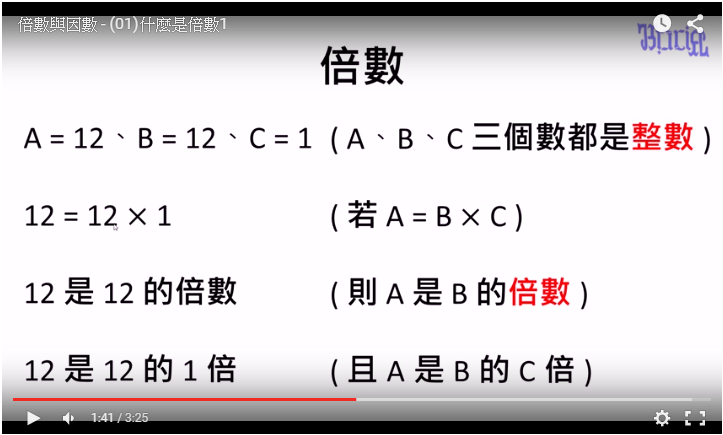 台南市國教輔導團國小數學組
概念理解
程序執行
解題與思考
分析者：方建良
題號14
     將9.647用四捨五入法取概數到十分位的值為何？① 9.6② 9.65③ 9.7④ 10
評量指標
N-3-12能在具體情境中，對某數在指定位數取概數(含四捨五入法)，並做加、減、乘、除之估算。
6-n-07能在具體情境中，對整數及小數在指定位數取概數(含四捨五入法)，並做加、減、乘、除之估算。
概念理解
程序執行
解題與思考
分析者：方建良
題號14
     將9.647用四捨五入法取概數到十分位的值為何？① 9.6② 9.65③ 9.7④ 10
本題在評量學生對取概數的數量範圍擴及小數
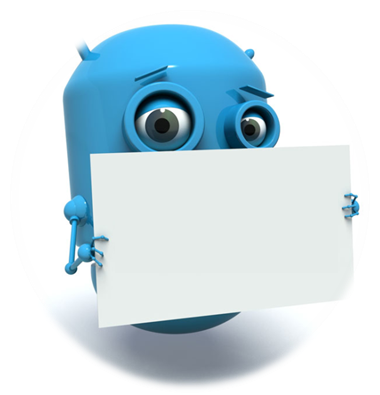 評量重點
概念理解
程序執行
解題與思考
分析者：方建良
檢測結果
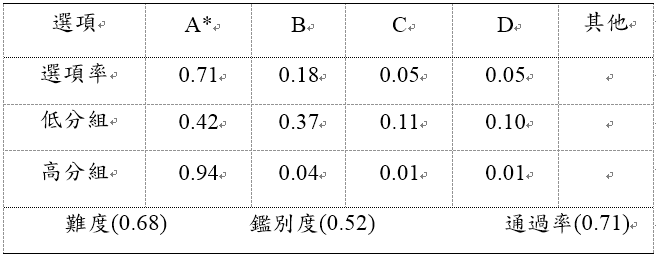 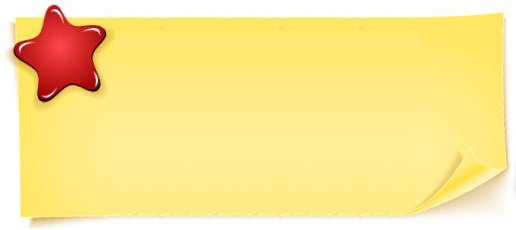 (②)選項之低分組選答人數比例與正確選項(①)差不多，推測學生題目之誤判，惟此部份仍須輔以訪談確認之。
概念理解
程序執行
解題與思考
分析者：方建良
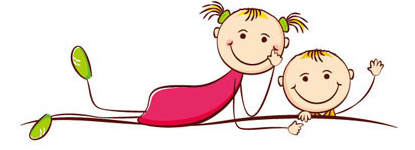 2
因為學生在四年級時，學童學習到對大數在指定位數取概數，僅做到加減估算(4-n-06)，而五年級將取概數的數量範圍擴及小數，同時做四則估算。
1
教學建議
概念理解
程序執行
解題與思考
分析者：方建良
2
本題從選項(②)低分組學生選答率觀之，建議教學者仍應輔以位址教學為佳，甚至輔以定位板，透過具體務操弄建立學生小數位址的概念。但如果學生是不清楚估算概念，則建議從大數估算開始重新建立其概念。
1
教學建議
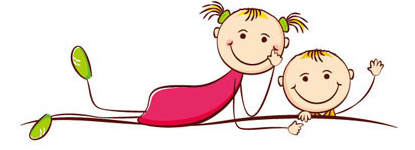 .
概念理解
程序執行
解題與思考
分析者：方建良
題號15
     「校長將900顆糖果全部平分給全校學生，每位學生都分到3顆糖，請問全校有多少學生？」假設全校學生有a人，下列哪一個列式、答案及驗算都是正確的？① 列式：900×a＝3	答案：a＝300　　　答：全校有300位學生	驗算：300÷3＝100② 列式：900÷a＝3	答案：a＝300　　　答：全校有300位學生	驗算：300÷3＝100③ 列式：900×a＝3          答案：a＝300　　　答：全校有300位學生	驗算：300×3＝900④ 列式：900÷a＝3	答案：a＝300　　　答：全校有300位學生	驗算：300×3＝900
概念理解
程序執行
解題與思考
分析者：方建良
評量指標
5-n-04能理解因數和倍數。
本題在評量學生
1. 理解除法的意義，並知道除式的記法。
2. 知道除式記法中「被除數」、「除數」、「商」的位置
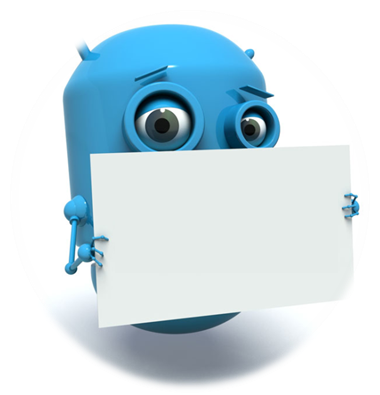 評量重點
概念理解
程序執行
解題與思考
分析者：方建良
檢測結果
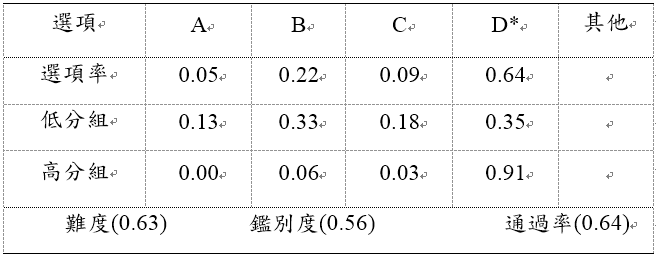 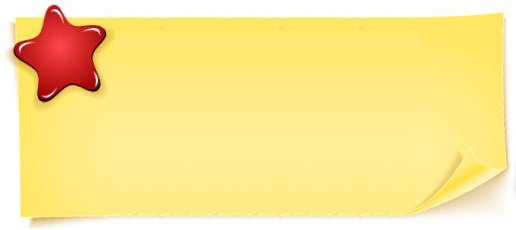 本題通過率為64%，難度指標值為0.63，為常模參照值中屬〝容易〞試題。本題目從正確選項(④)與(②)之低分組選答率看來，低分組學生對其選項之概念易混淆；然高分組卻能具體掌握其概念。
概念理解
程序執行
解題與思考
分析者：方建良
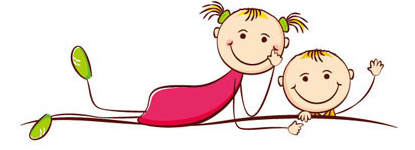 教學建議
本能力指標教學初步在讓學生進行平分活動，並應用乘法算式記錄解題。由平分的具體活動中，察覺「除數」、「被除數」、「商」等的位置及其所代表的意思。進而能運用×、÷、＝等運算符號，以橫式紀錄生活情境中的除法問題並解題。
4
1
2
3
概念理解
程序執行
解題與思考
分析者：方建良
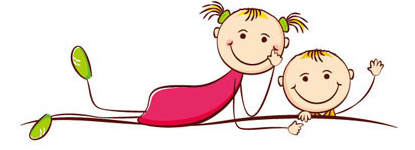 教學建議
4
本試題另一概念在於藉由平分的具體活動中，讓學生察覺除法與乘法(倍數)的關係。熟練三位數除以一位數，商為三位數的計算(整除)。在平分情境中，熟練地以直式計算解決三位數除以一位數的問題。
1
2
3
概念理解
程序執行
解題與思考
分析者：方建良
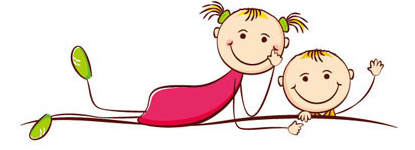 教學建議
4
1
2
3
本題由於數字部分較為簡易(300與3)，不難了解除式記法中「被除數」、「除數」、「商」的位置。為有效連結學生生活經驗，仍建議帶餘數的除法橫式記錄僅為溝通之用，在日後數學學習並不重要，勿過度強調。
概念理解
程序執行
解題與思考
分析者：方建良
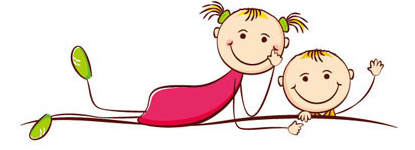 教學建議
如發覺學生確實為除法運算而造成學習困境，建議回到初期除法學習的重點盡量擺在九九乘法範圍內的心算練習。藉由「平分」的經驗建立，學生能將8÷2是多少，轉換成「2×多少是8」或「2的幾倍是8」的問題，並直接利用九九乘法的經驗來回答問題，之後再慢慢調整之十位數、百位數之練習。這可視為乘除互逆的前置經驗，也是日後除法直式計算中估商的重要前置練習。
       教師應避免使用連減法來解決除法問題，初期的「分裝」或「平分」問題可直接在較小數字範圍中操作解題(如前段所述)，並引導到如何利用倍數觀念和乘法連結。
4
1
2
3
概念理解
程序執行
解題與思考
分析者：方建良
題號16
     面積400000平方公尺的土地，也可以說是幾公頃？
① 4000
② 400
③ 40
④ 4
評量指標
N-3-19能認識量的常用單位及其換算，並用複名數處理相關的計算問題。
5-n-17能認識面積單位「公畝」、「公頃」、「平方公里」及其關係，並做相關計算。
概念理解
程序執行
解題與思考
分析者：方建良
題號16
     面積400000平方公尺的土地，也可以說是幾公頃？
① 4000
② 400
③ 40
④ 4
本題在評量學生對面積單位量的換算(二步驟)
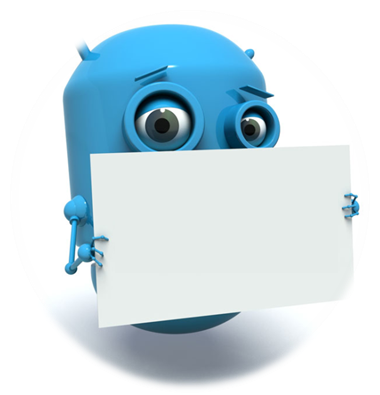 評量重點
概念理解
程序執行
解題與思考
分析者：方建良
檢測結果
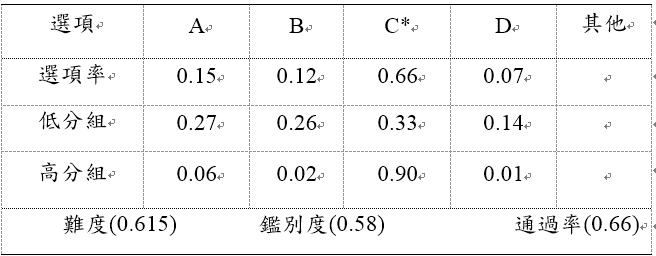 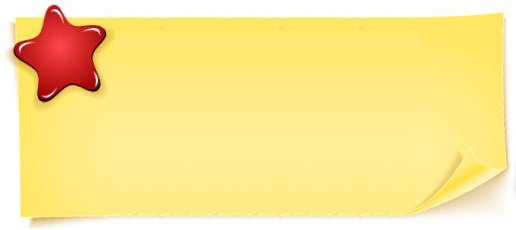 值得探討的是學生是單位量概念未知，亦或是運算(換算)錯誤導致選答錯誤。
概念理解
程序執行
解題與思考
分析者：方建良
教學建議
本題初步概念在認識「公畝」、「公頃」、「平方公尺」，及公畝和公頃、公頃和平方公尺、公畝和平方公尺的關係，並以整數進行換算與計算。
2
1
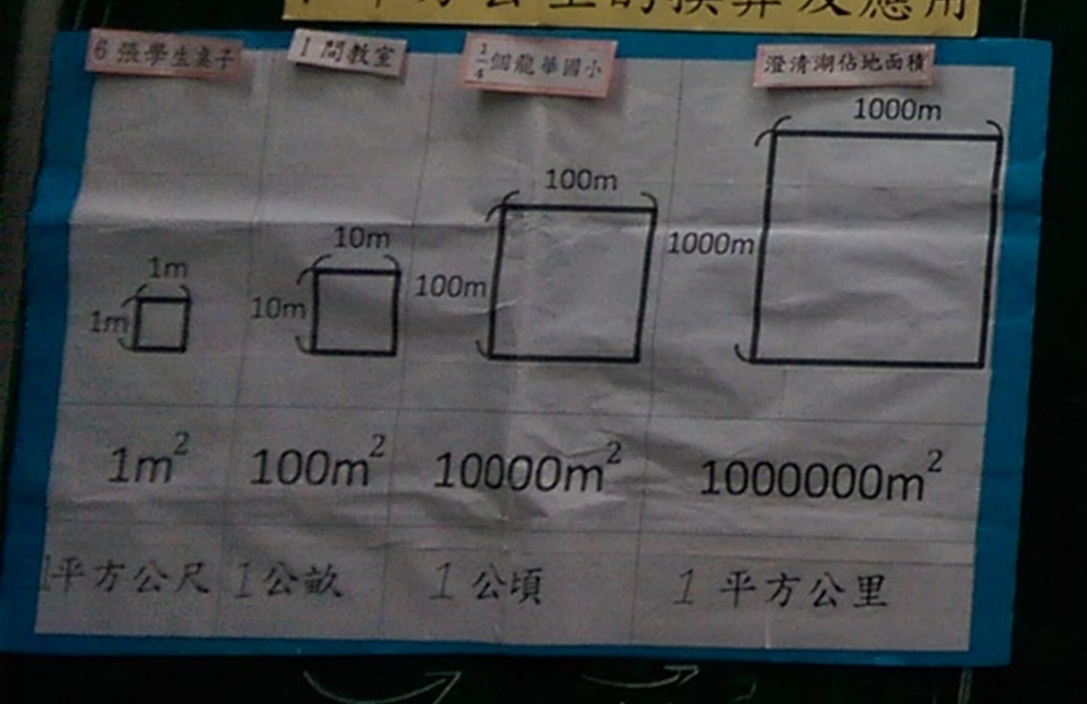 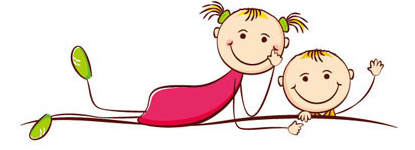 概念理解
程序執行
解題與思考
分析者：方建良
教學建議
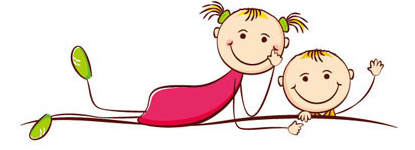 教學原則建議仍應聚焦在認識「公畝」、「公頃」、「平方公尺」之單位量上。亦即認識1 公畝=100 平方公尺；1 公頃=100公畝。進而透過換算了解1 公頃=10000 平方公尺並做其應用。在學生尚未對相關單位量建立基本關係時，建議勿過度要求，甚至不要做反方向的換算(涉及分數或小數之運算)。
2
1
概念理解
程序執行
解題與思考
分析者：陳沅
題號21
    曉華每天存50元，小明每週存50元，請問下列哪個算式不能算出兩個人6週後一共存了多少錢？
① ( 50＋50 ) ×6
② 50× ( 7＋1 ) ×6
③ ( 50× 7＋50 ) ×6
④ 50× ( 7×6＋6 )
評量指標
5-a-01 能在具體情境中，理解乘法對加法的分配律，並運用於簡化心算。
概念理解
程序執行
解題與思考
分析者：陳沅
題號21
    曉華每天存50元，小明每週存50元，請問下列哪個算式不能算出兩個人6週後一共存了多少錢？
① ( 50＋50 ) ×6
② 50× ( 7＋1 ) ×6
③ ( 50× 7＋50 ) ×6
④ 50× ( 7×6＋6 )
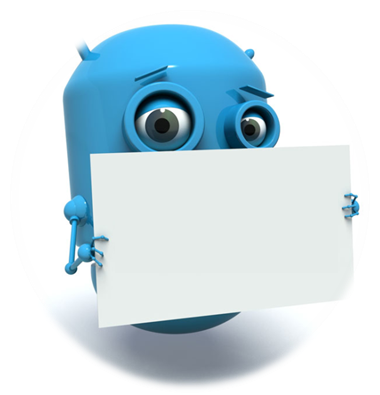 本題在評量學生能理解每天與每週存的錢是七倍，並清晰解讀整數四則混合計算式的意義
評量重點
概念理解
程序執行
解題與思考
分析者：陳沅
檢測結果
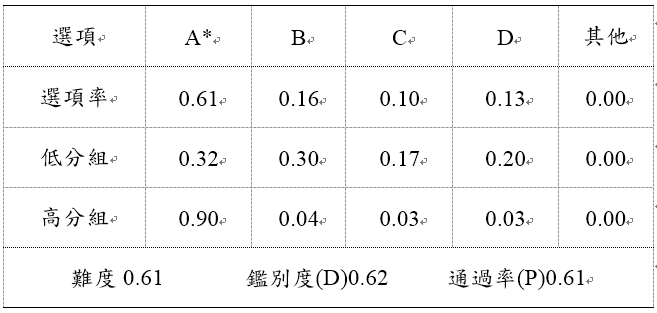 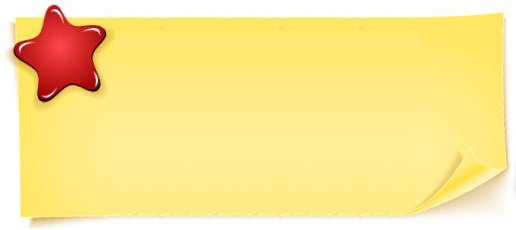 有16％的學生選擇選項2(低分組30%，高分組4%)，30%低分組選答可能的原因是無法理解一週和一天的天數和是(7＋1)。
概念理解
程序執行
解題與思考
分析者：陳沅
教學建議
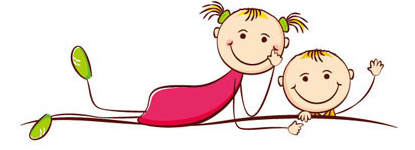 本題教學重點首先讓學生了解每一週和每一天的差異與轉換的關係，其次協助學生能熟練整數四則混合計算的規則，並能熟練加法與乘法的分配律，教學時可透過以下步驟幫助學生了解意義：
步驟一：協助學生了解曉華和小明兩個人在6週後一共存了多少錢，是將兩人6週所存的錢相加。
1
2
3
4
5
概念理解
程序執行
解題與思考
分析者：陳沅
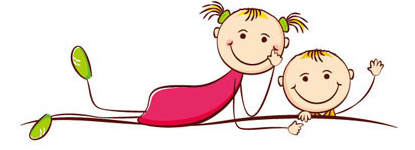 教學建議
1
2
3
4
5
步驟二：協助學生理解每天存X元和每週存Y元，相加時要考慮X元和Y元的時間單位不同，因此不能直接將(X＋Y)。
概念理解
程序執行
解題與思考
分析者：陳沅
教學建議
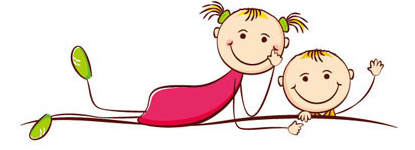 1
2
3
4
5
步驟三：透過討論讓學生發現每週兩人所存的錢的和為(X×7＋Y)，再乘以週次。
概念理解
程序執行
解題與思考
分析者：陳沅
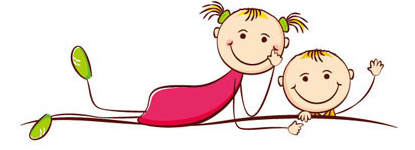 教學建議
1
2
3
4
5
步驟四：引導學生孰悉乘法與加法的分配律，(A＋B)×C＝A×C＋B×C以問題「一盤子裝5顆橘子和4顆蘋果，6盤共有幾顆水果？」配合圖示讓學生理解乘法對加法的分配律。
概念理解
程序執行
解題與思考
分析者：陳沅
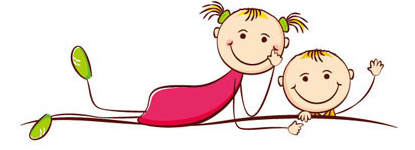 教學建議
算法一：先計算每一盤的總和(5＋4)＝9顆，再計算6盤共有54顆
算法二：先計算6盤的橘子數量5×6＝30顆，再計算6盤共的蘋果數量4×6＝24顆，再計算兩種水果總和為54顆。
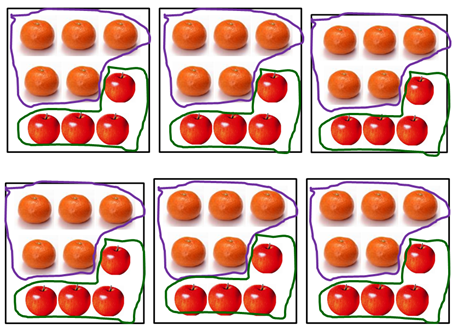 1
2
3
4
5
概念理解
程序執行
解題與思考
分析者：陳沅
題號24
下列的統計圖缺少橫軸名稱及標題，請問下列何者可能是這張統計圖的標題？
① 大大量販店2014年5月某週一到週日來店人數統計圖
② 來富便利超商2014年7月每日收入統計圖
③ 快速美髮店2014年4月某週一至週日收入統計圖
④ 美味蔥油餅連鎖店2014年6月連續7天賣出蔥油餅張數統計圖
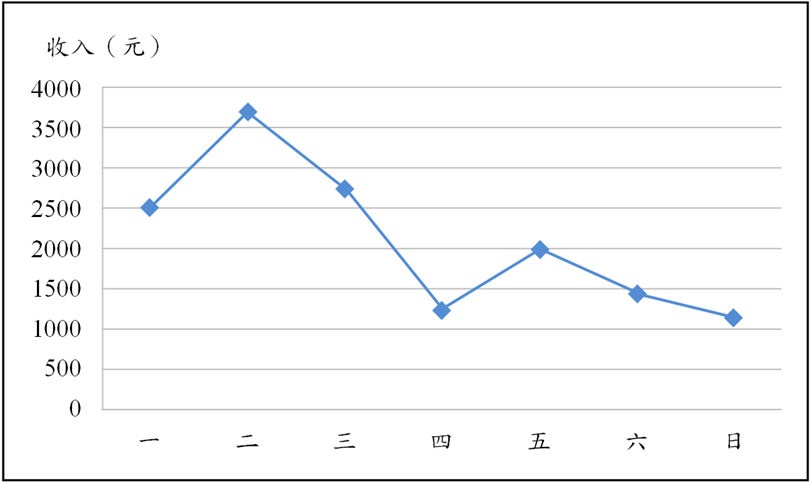 概念理解
程序執行
解題與思考
分析者：陳沅
評量指標
5-d-02 能報讀生活中有序資料的統計圖。
本題在評量學生能解讀統計圖的資訊，並根據統計圖所呈現的部分資訊，猜測該資訊與生活經驗的連結能力。
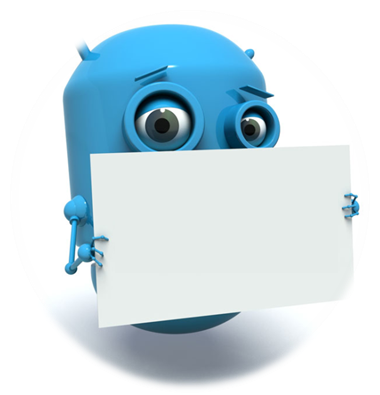 評量重點
概念理解
程序執行
解題與思考
分析者：陳沅
檢測結果
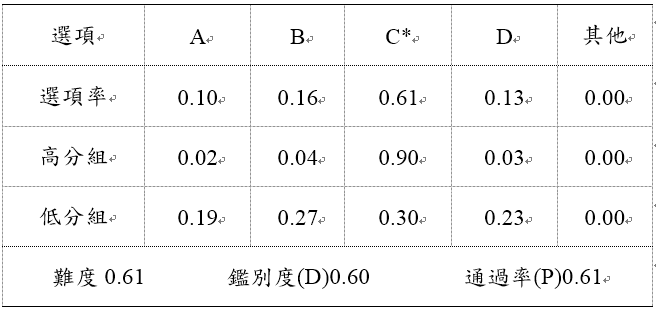 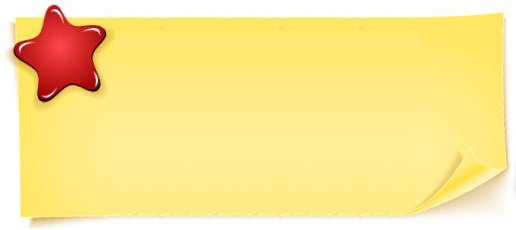 低分組學生尚無法完全將橫軸與縱軸所呈現的線索掌握。
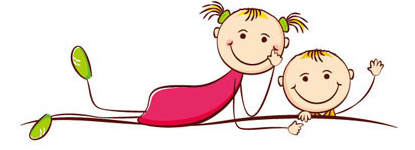 概念理解
程序執行
解題與思考
分析者：陳沅
教學建議
本題教學重點在於能報讀圖形，透過圖形所呈現的部分資訊，理解其圖形可能詮釋的生活議題。教學時先引導學生如何閱讀統計圖形，同時讓學生理解完整圖形需要那些要件。本題圖形缺少橫軸名稱及標題，學生必須能以圖形所呈現的部分資訊，推測錯誤選項中所提供議題的不合理性。教學時可透過以下步驟幫助學生了解意義：
步驟一：引導學生觀察橫軸是紀錄星期一到星期日的連續性變化。
步驟二:引導學生觀察縱軸是以元為單位的收入紀錄。
4
1
2
3
概念理解
程序執行
解題與思考
教學建議
分析者：陳沅
步驟三:引導學生繪製4個選項的圖形，並在繪製中領悟出下面的重點
(1) 選項1是某週一到週日來店人數統計圖，是「星期對人數」的圖形，縱軸呈現資訊與圖形不符。
4
1
2
3
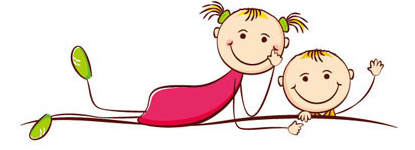 概念理解
程序執行
解題與思考
教學建議
分析者：陳沅
(2) 選項2是7月每日收入統計圖，是「1~31對元」的圖形，橫軸呈現資訊與圖形不符。
(3) 選項3是4月某週一至週日收入統計圖，是「星期對元」的圖形，呈現資訊與圖形相符。
4
1
2
3
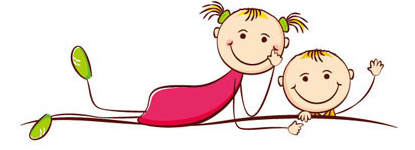 概念理解
程序執行
解題與思考
分析者：陳沅
教學建議
(4) 選項4是6月連續7天賣出蔥油餅張數統計圖，是「星期對張數」的圖形，縱軸呈現資訊與圖形不符。
4
1
2
3
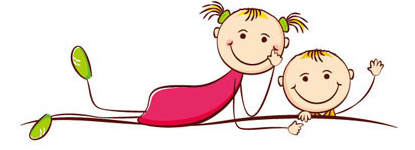